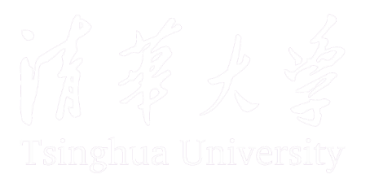 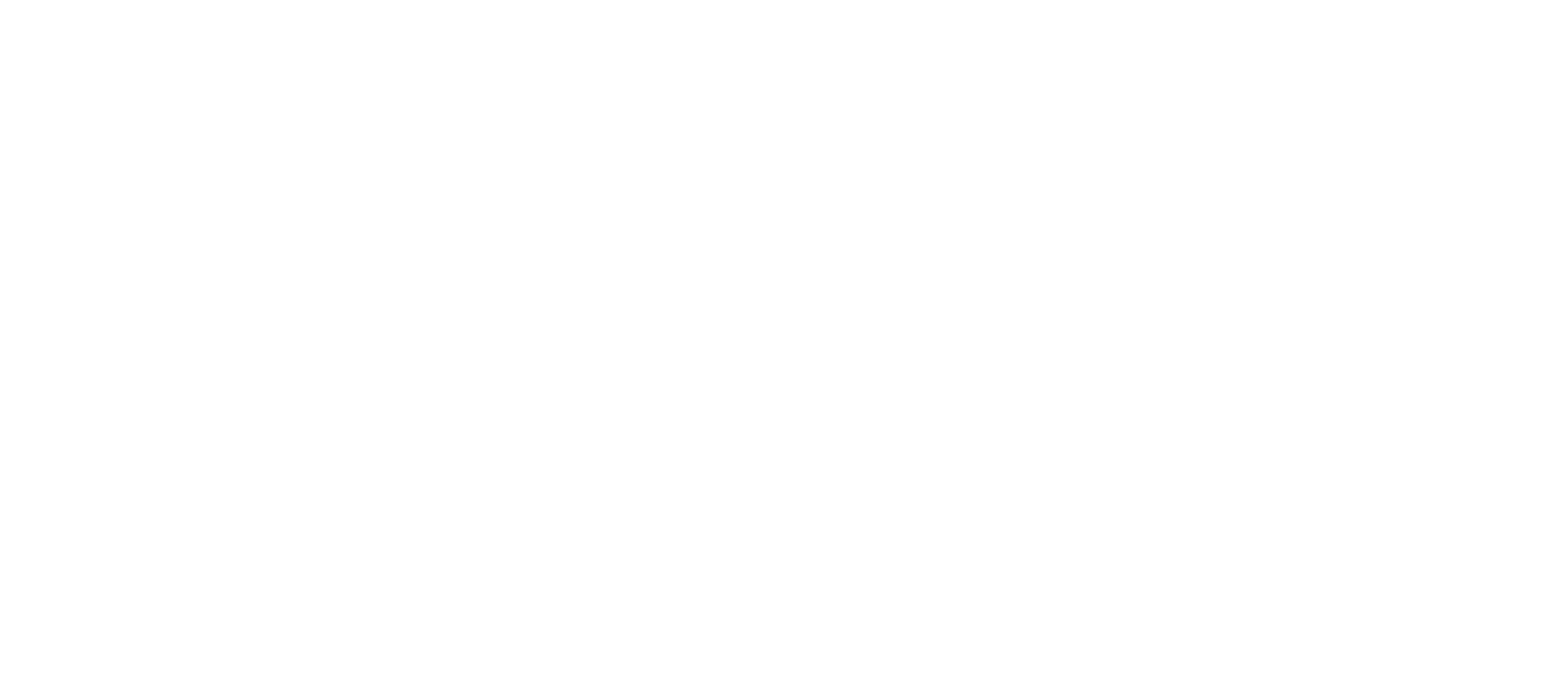 Error Characterization and Multi-source Merging of 
Global Land Evapotranspiration Products: Collocation-based approach
Changming Li, Hanbo Yang*, Wencong Yang, Ziwei Liu, Yao Jia, Sien Li, Dawen Yang
Address: Department of Hydraulic Engineering, Tsinghua University, China; Email: licm2022@mail.tsinghua.edu.cn
ET: Important Link
Large discrepancies
Data Fusion
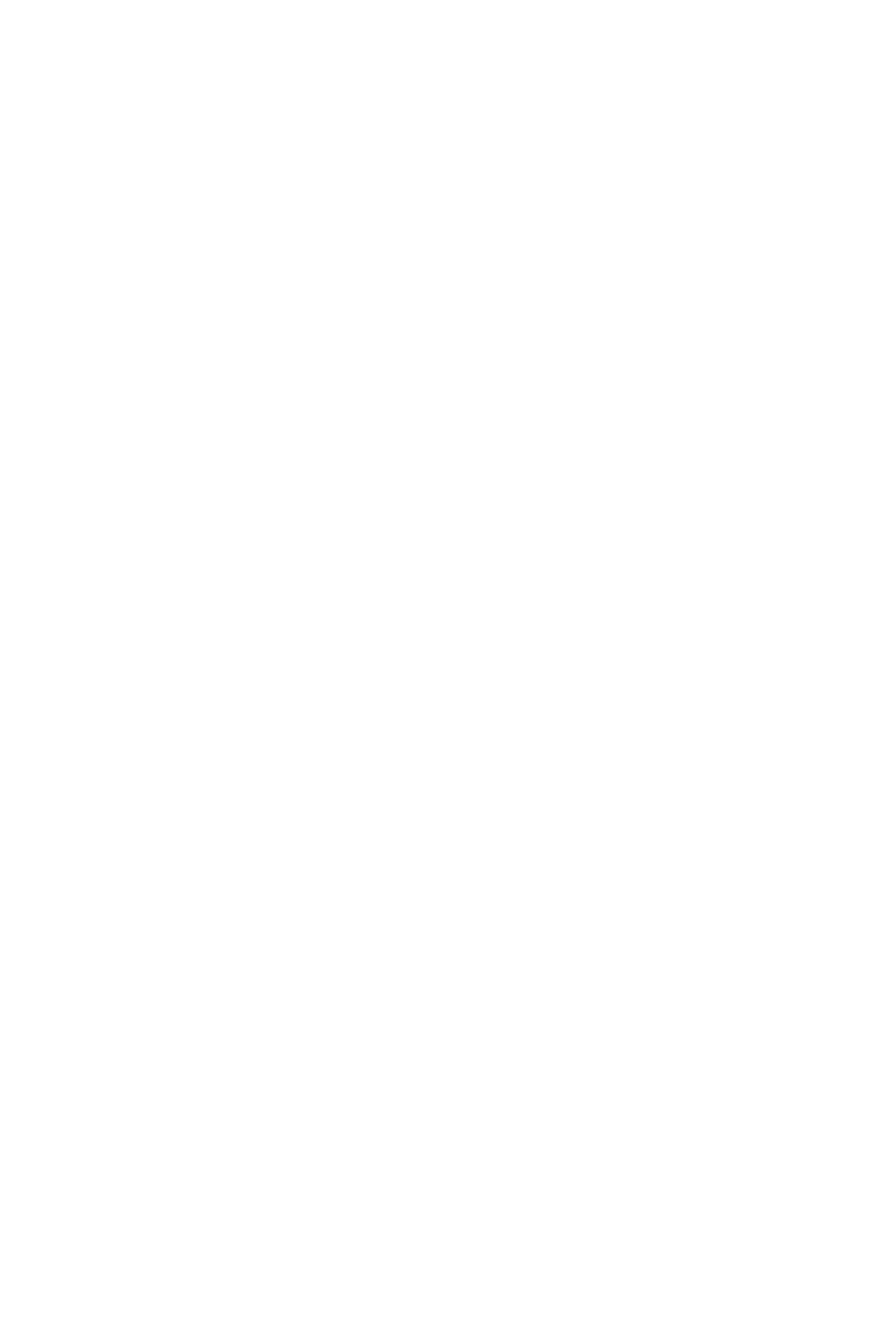 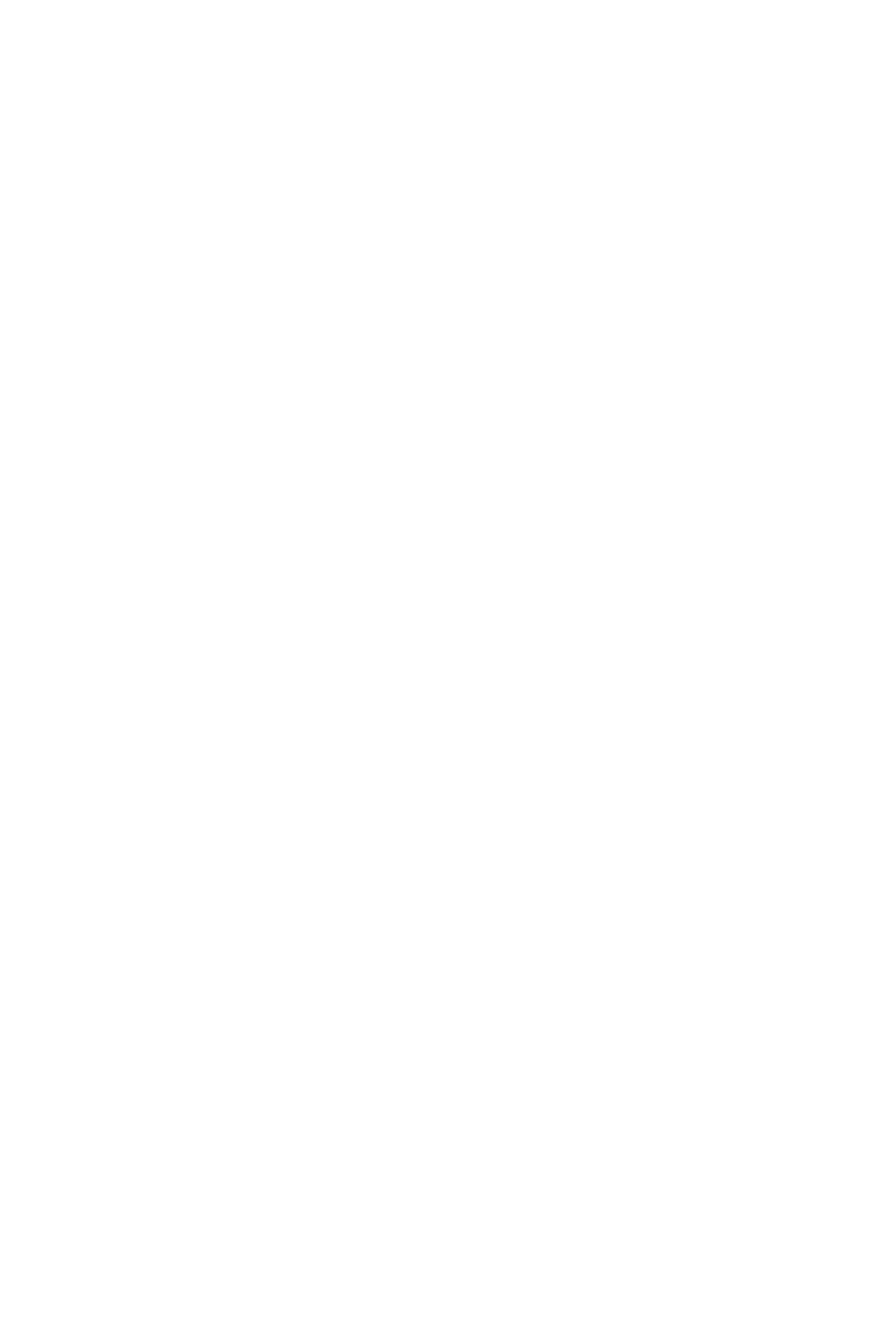 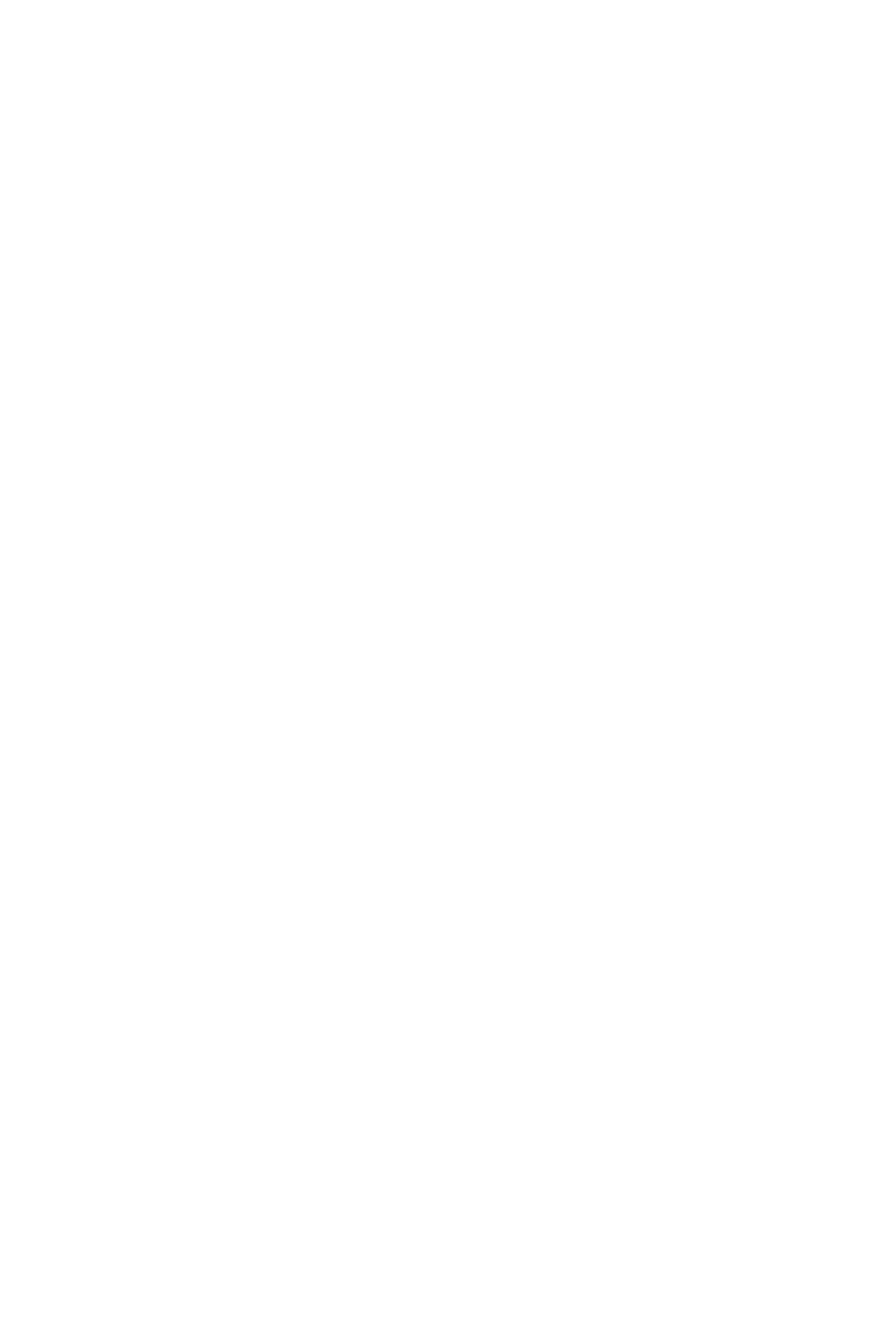 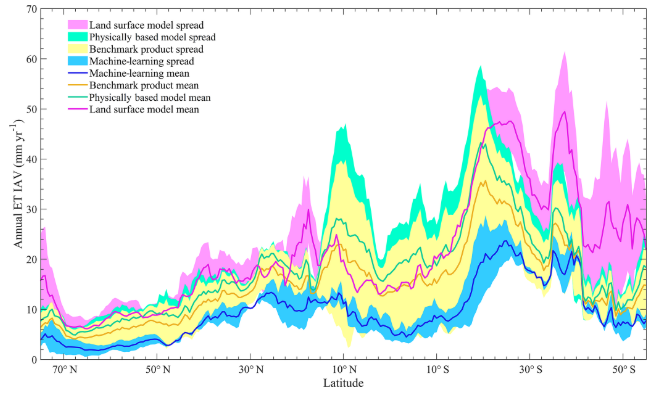 Our objectives:
1. Conduct a global evaluation of multiple ET products without relying on flux station data
In Africa and East Asia, reliable flux stations are scarce; some stations have short observation durations
2. Merge based on product errors to obtain more reliable ET data.
Our process:
Evaluation: Triple Collocation and its related methods
Fusion Linear Merging
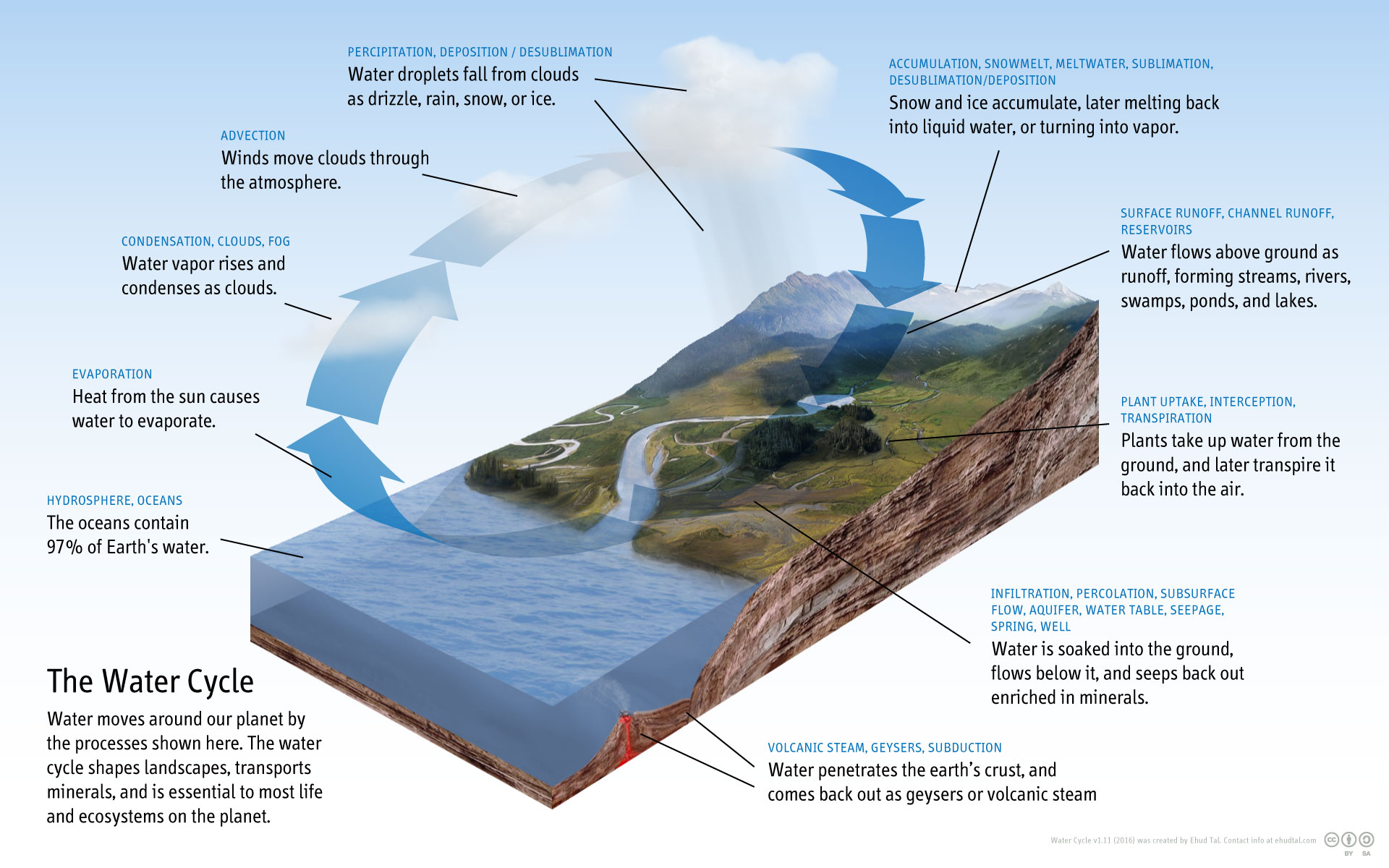 (Pan et al., 2020)
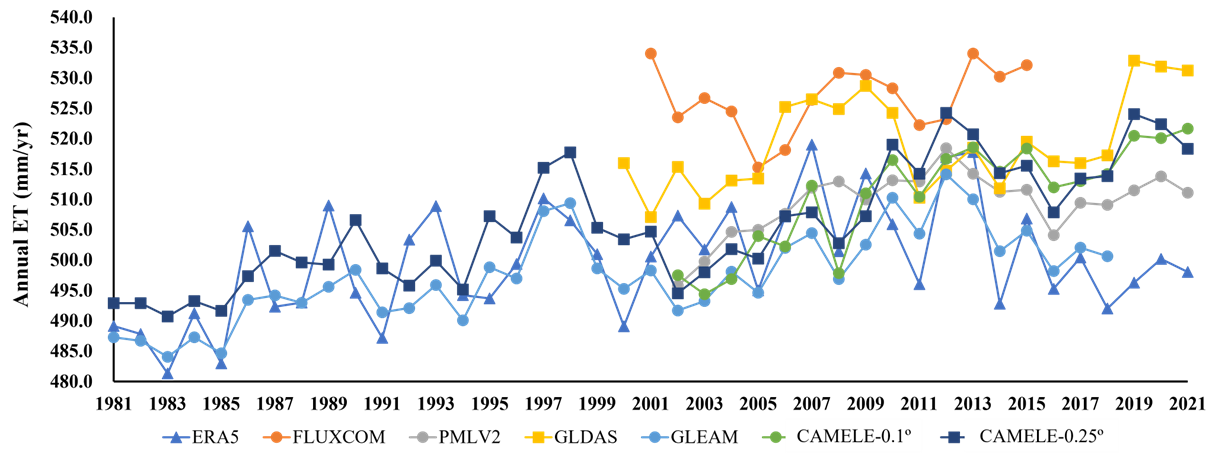 Land evapotranspiration, including soil evaporation, vegetation transpiration, canopy interception, snow evaporation and open-water evaporation is the key component of the global terrestrial water and energy cycle. It plays a central role in linking the energy, water, and carbon cycles. Thus, accurate estimation at site-based, gridded and regional scales are of great importance for hydrological research.
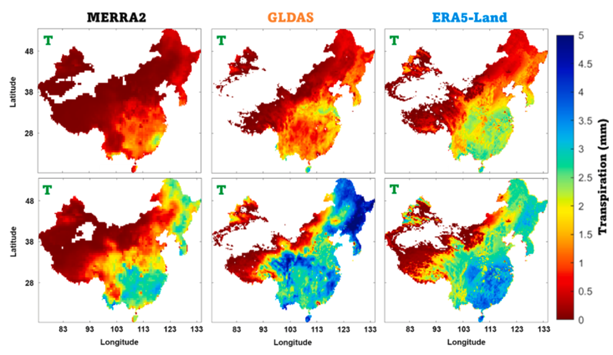 The conclusions derived from different products could vary significantly.
(Park et al., 2023)
[Speaker Notes: New edition]
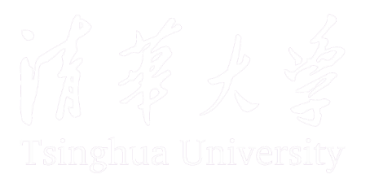 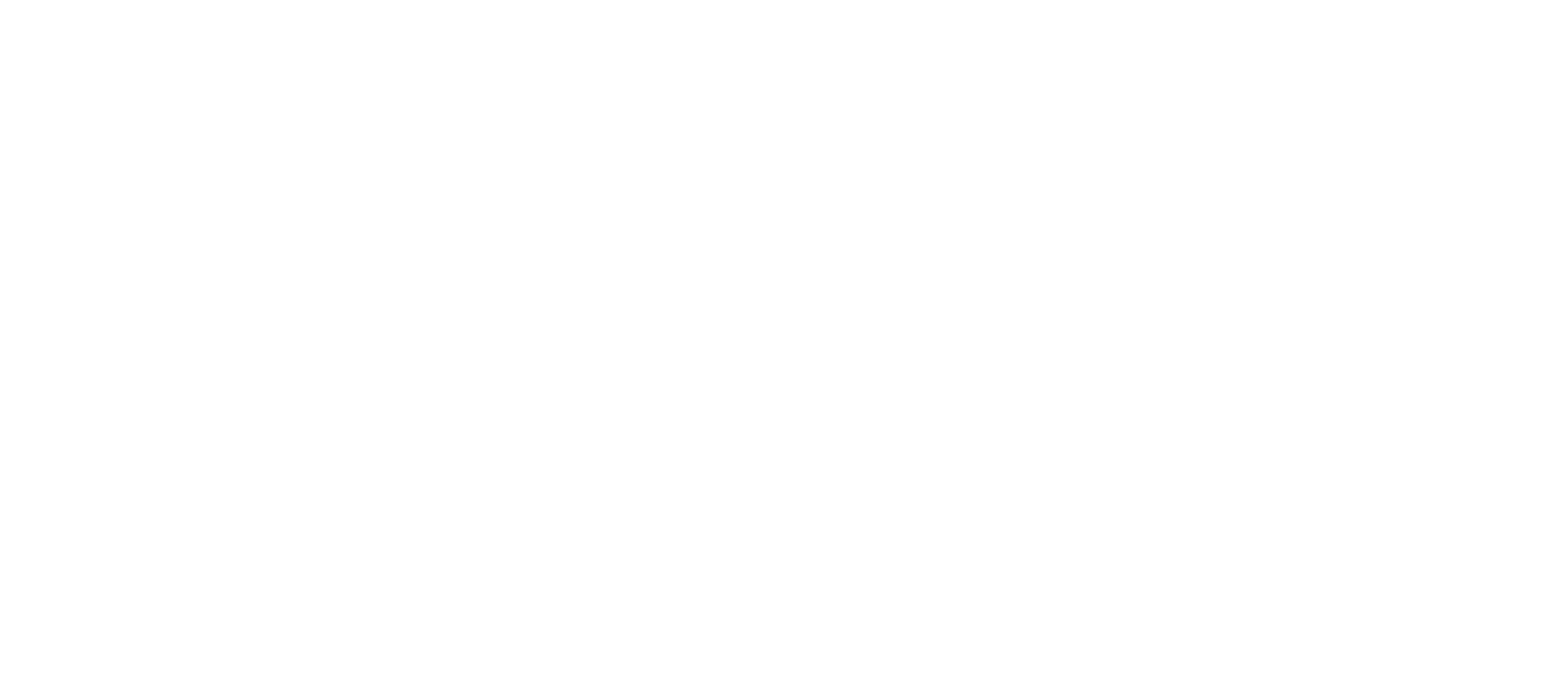 Error Characterization and Multi-source Merging of 
Global Land Evapotranspiration Products: Collocation-based approach
Changming Li, Hanbo Yang*, Wencong Yang, Ziwei Liu, Yao Jia, Sien Li, Dawen Yang
Address: Department of Hydraulic Engineering, Tsinghua University, China; Email: licm2022@mail.tsinghua.edu.cn
Method-Collocation Analysis
Flowchart
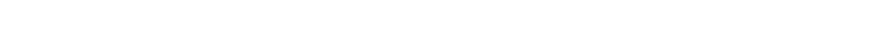 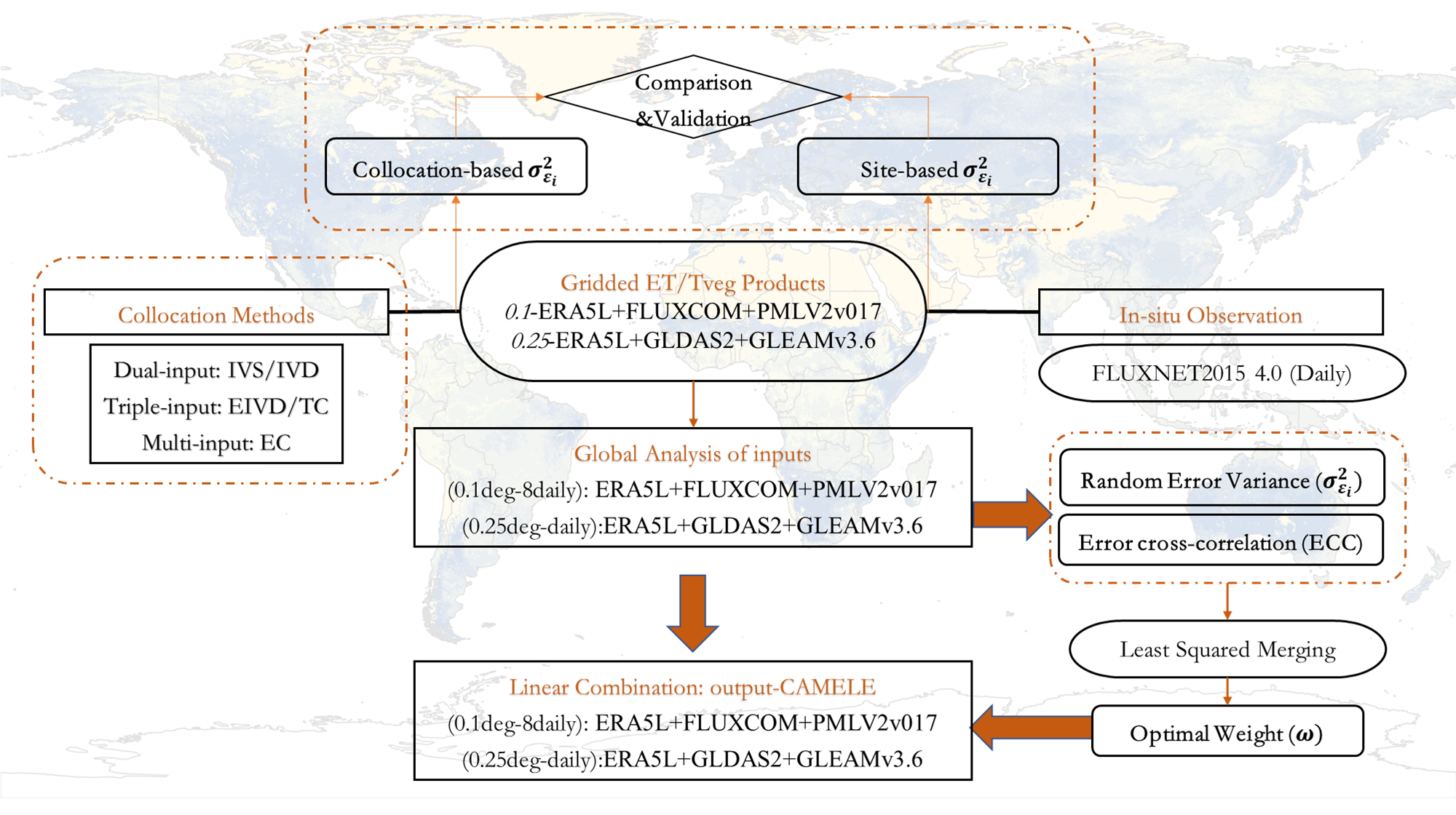 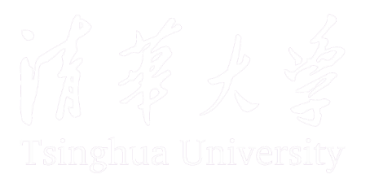 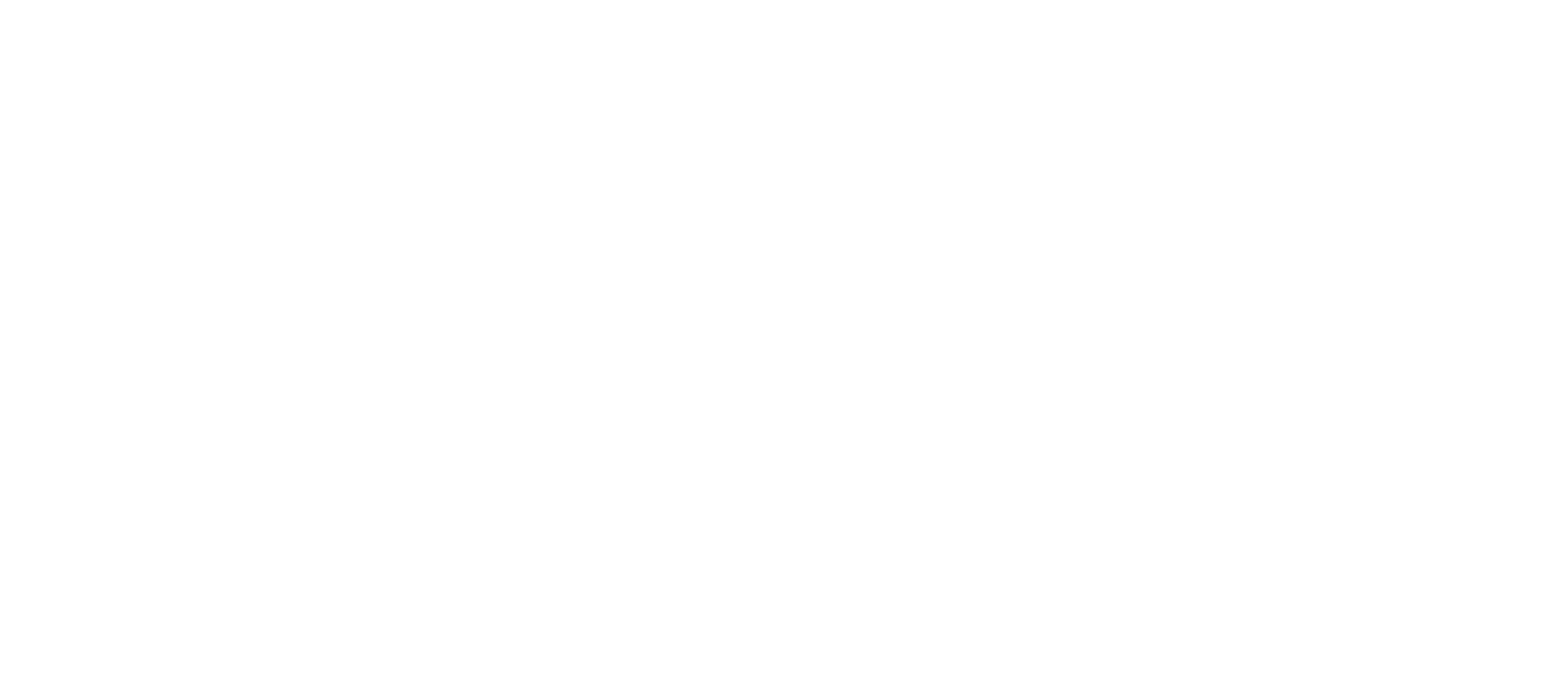 Error Characterization and Multi-source Merging of 
Global Land Evapotranspiration Products: Collocation-based approach
Changming Li, Hanbo Yang*, Wencong Yang, Ziwei Liu, Yao Jia, Sien Li, Dawen Yang
Address: Department of Hydraulic Engineering, Tsinghua University, China; Email: licm2022@mail.tsinghua.edu.cn
Result
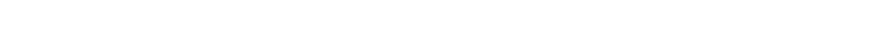 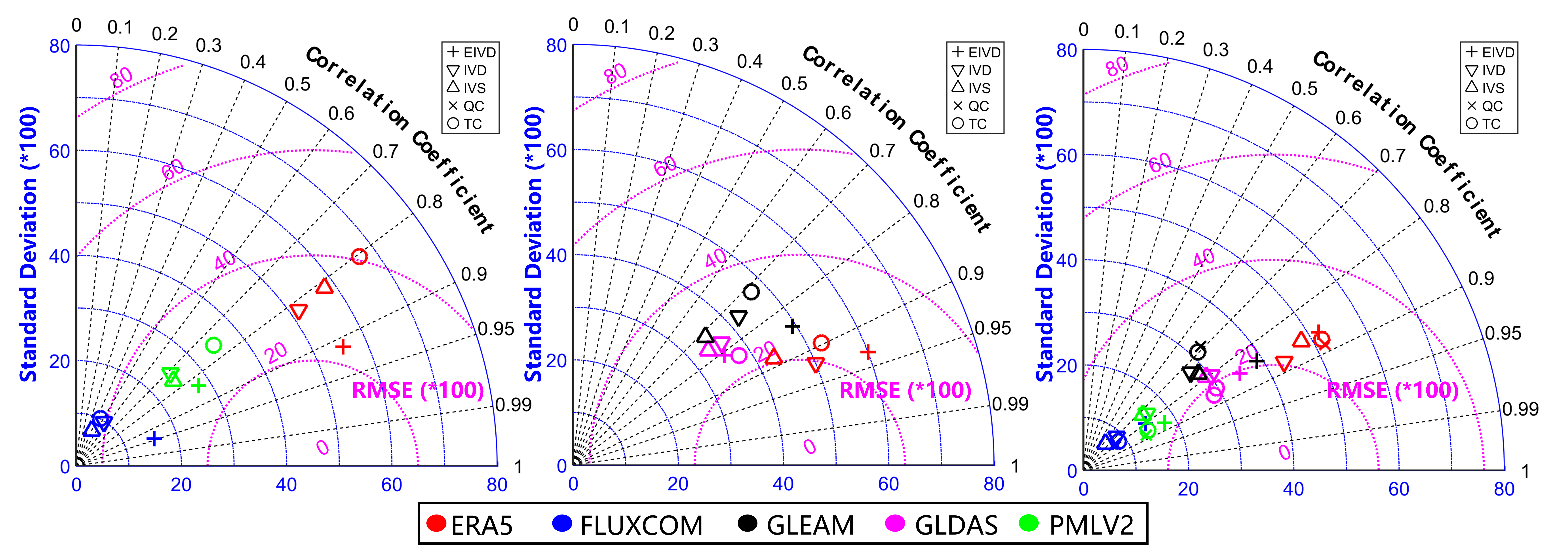 B. Confirmed that the Collocation methods can be applied to ET.
A. Obtained error information for multiple products.
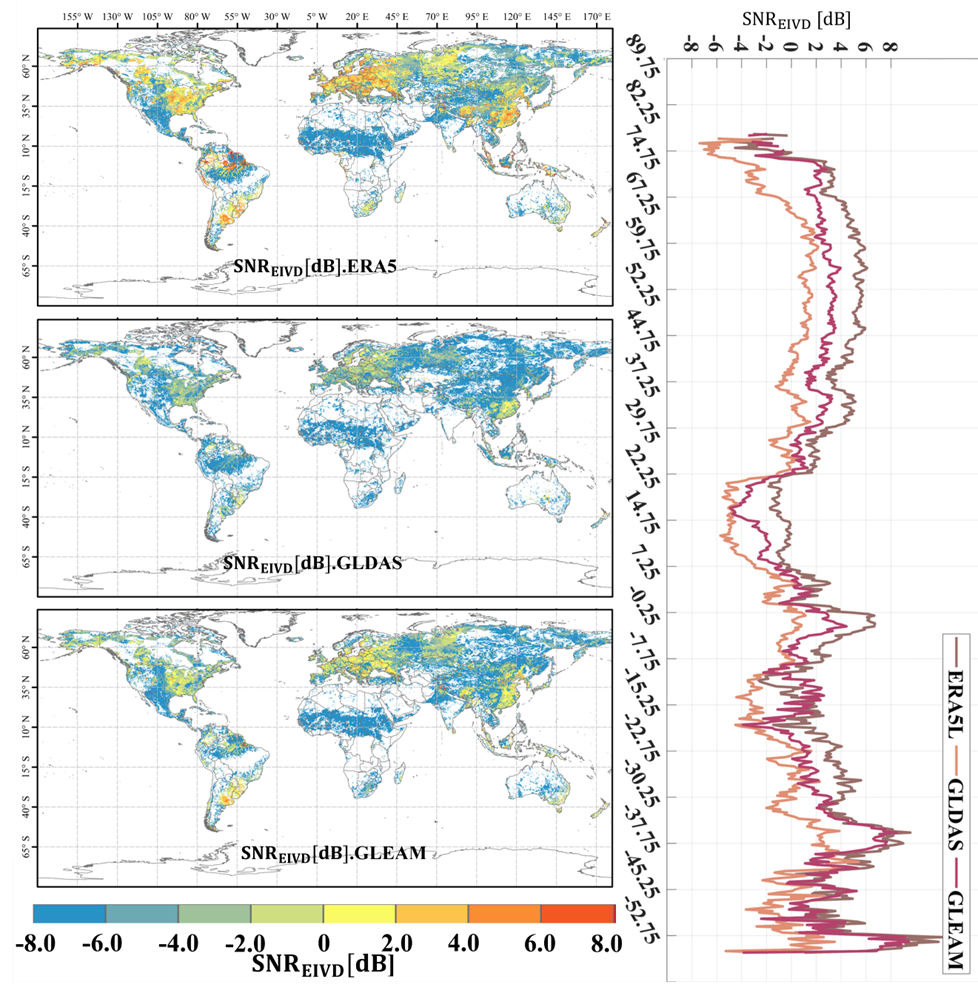 FIGURE Taylor diagram for average collocation-based results vs. tower observations of five products.
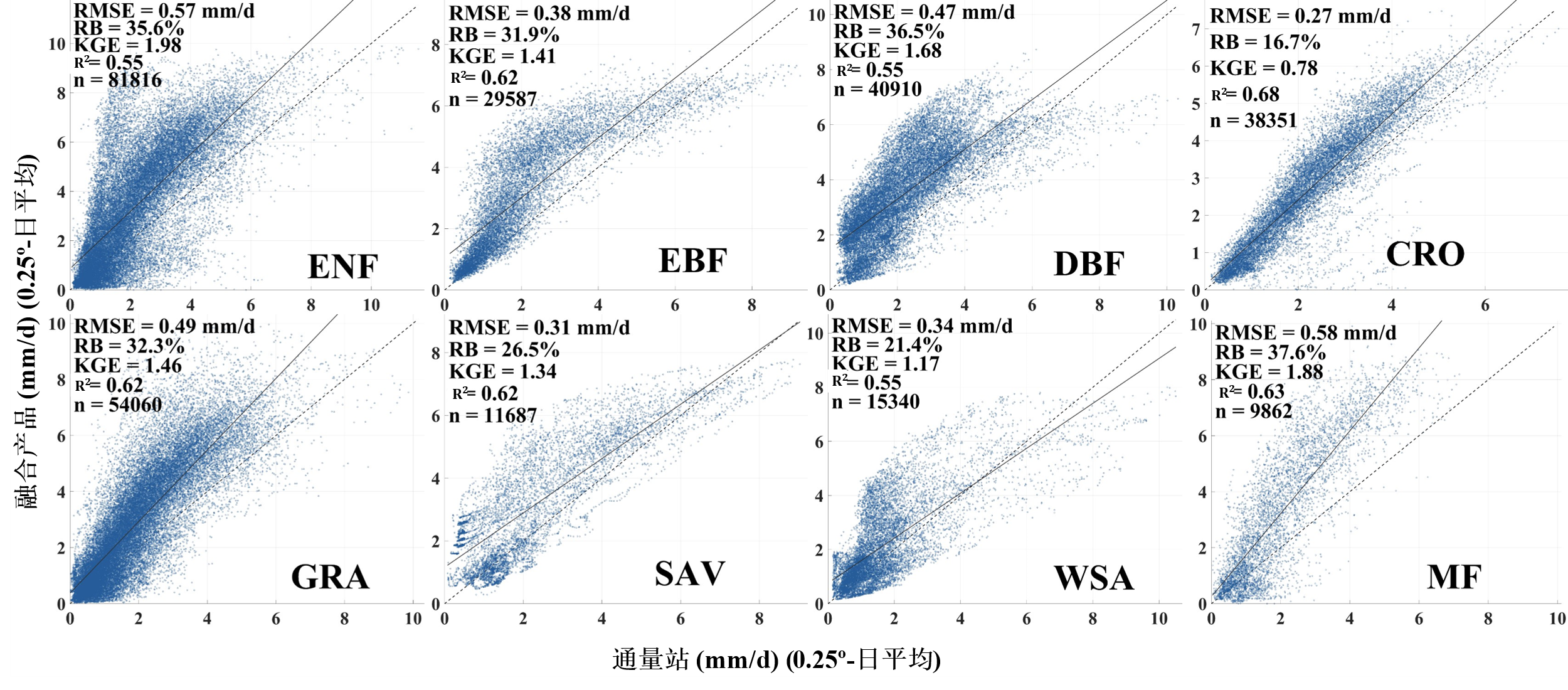 Merged (mm/d) (0.25-daily)
C. Merged results turn out quite well.
FLUXNET 4.0 (mm/d) (0.25-daily)
FIGURE Validation of Merged product for PFTs against FLUXNET.
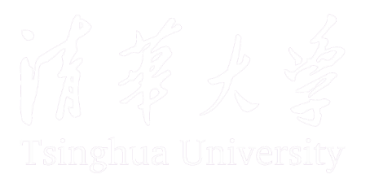 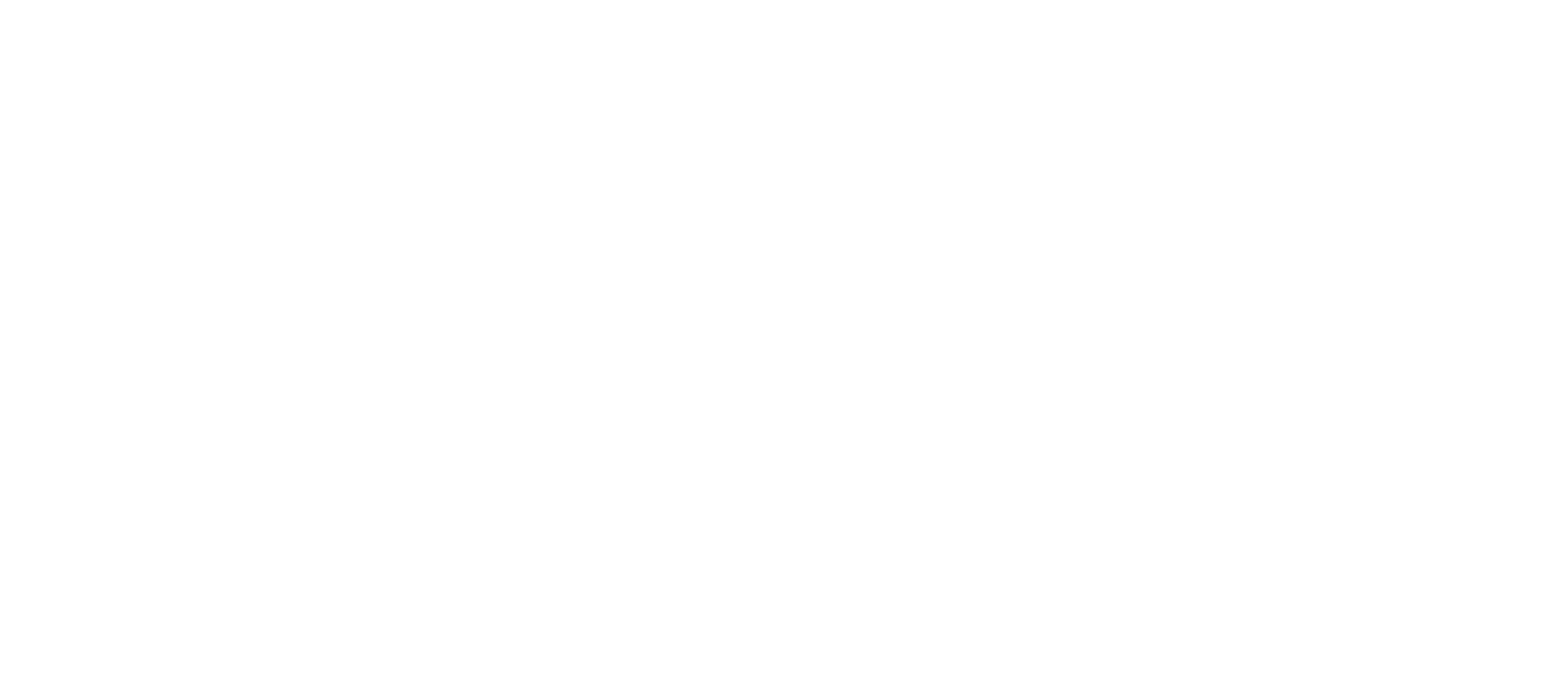 Error Characterization and Multi-source Merging of 
Global Land Evapotranspiration Products: Collocation-based approach
Changming Li, Hanbo Yang*, Wencong Yang, Ziwei Liu, Yao Jia, Sien Li, Dawen Yang
Address: Department of Hydraulic Engineering, Tsinghua University, China; Email: licm2022@mail.tsinghua.edu.cn
Take-home messages
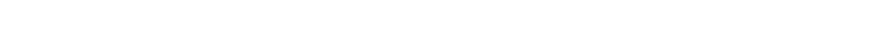 Our findings: 
Validating Collocation method for ET and T product error analysis
Evaluating global gridded ET and T products, with PMLv2 and GLEAMv3.6 performing optimally
Obtaining ET products for 1950-2022 (0.25-daily) and 2000-2020 (0.1-8daily) using least squares weighting
Recommending EIVD & IVD among other five Collocation algorithms (TC/EIVD/IVS/IVD/EC)
Discussion Topics: 
Considering systematic errors in Collocation method
Exploring alternative calculation methods of weights like SNR-opt
Validating fusion results for 1950-1979
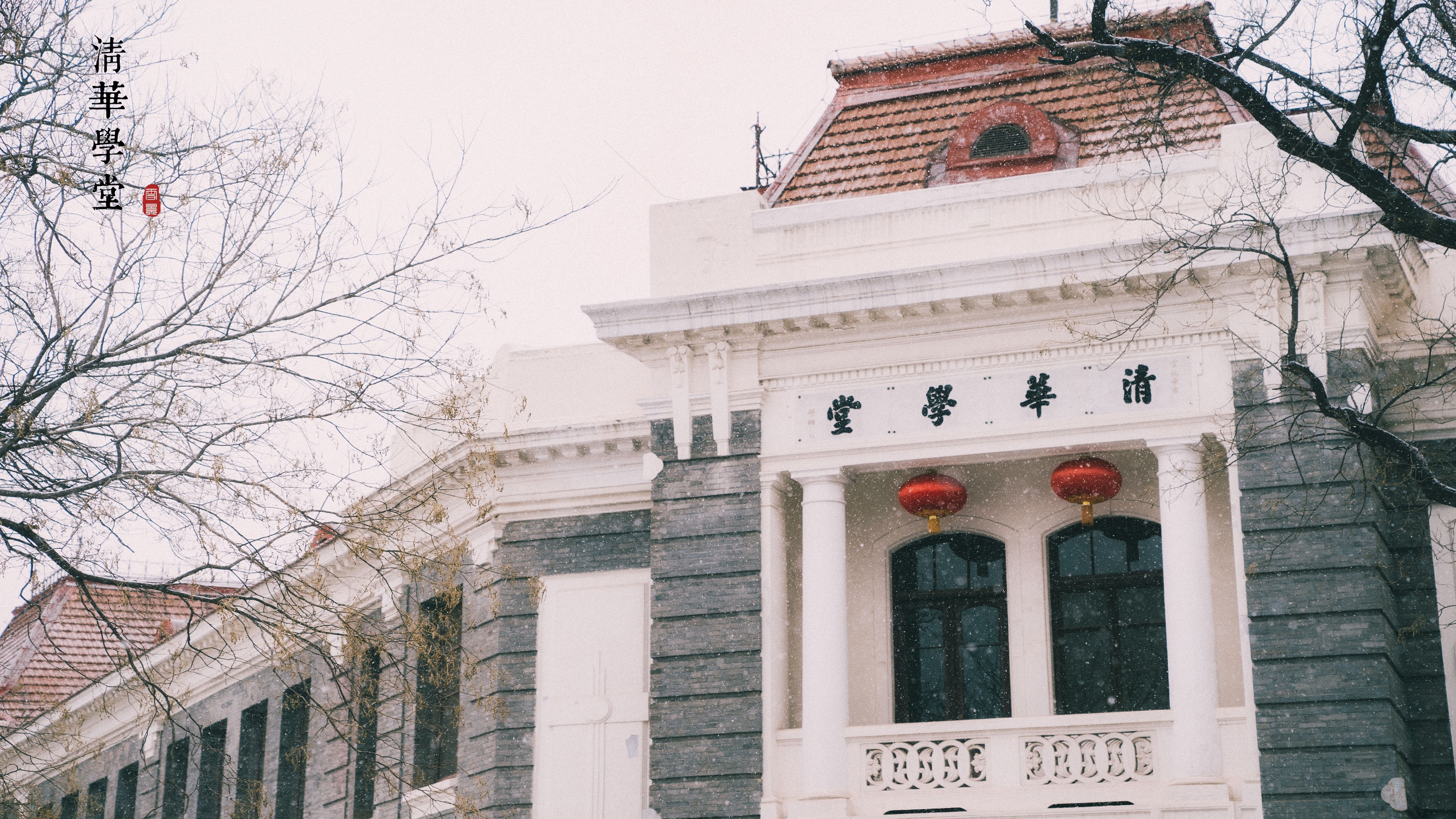 Thank you for your time and attention
My booth is at 4.4, welcome to have in-depth discussions, and I look forward to all suggestions


Changming Li, Ziwei Liu, Wencong Yang, Hanbo Yang
Address: Department of Hydraulic Engineering, Tsinghua University, China; Email: licm2022@mail.tsinghua.edu.cn
4/26/2023
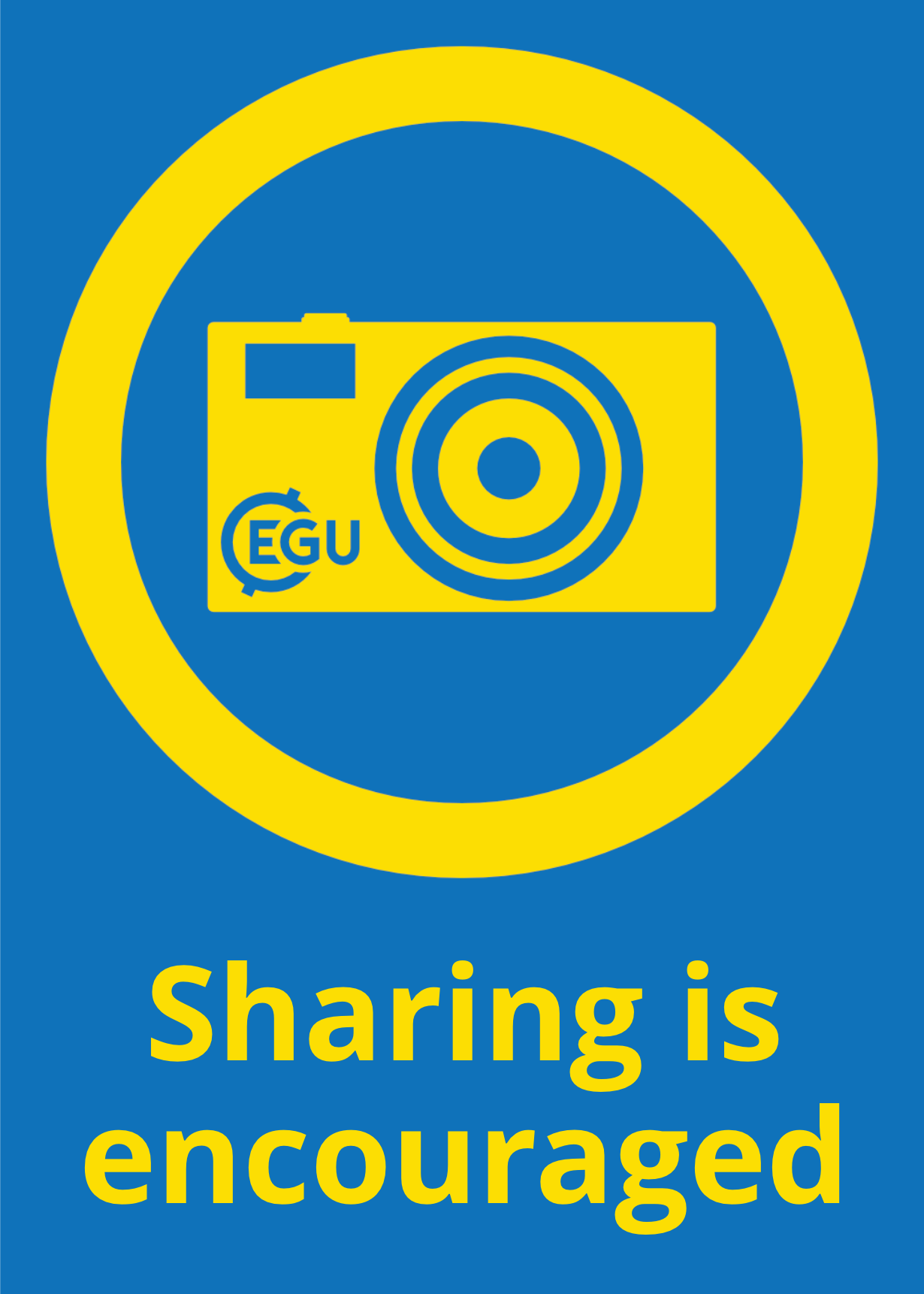 Collocation Analysis
Which indicator?
TCA-Triple Collocation
As example
IVs
Single Instrumental Variable (IVS)
(Su et al., 2014, WRR)
rescale
covariance
Assumptions
Linearity
Stationarity
Error orthogonality  
Zero error cross-correlation
Double Instrumental Variable (IVD)
(Dong et al., 2019, RSE)
6
Collocation Analysis
Extended Collocation
EIVD
Extended Instrumental (EIVD)
(Dong et al., 2021, JOH)
QC-p=4
Validation of Collocation methods：Is it reliable?
Comparison of 5 collocation algorithms:
EIVD>QC>IVD>TC>IVS 
Changing of combination: Little impact
Reliable Alternative
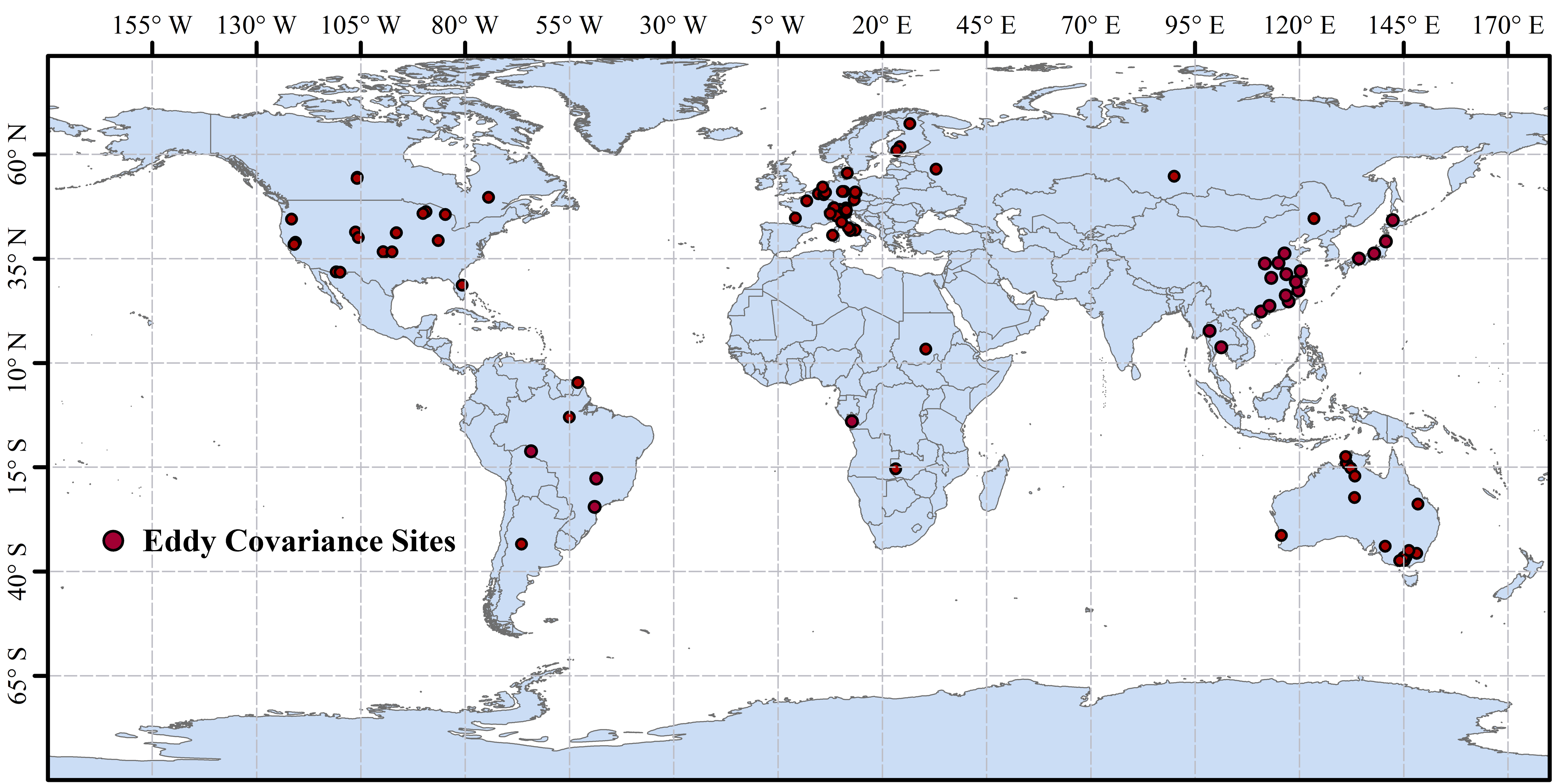 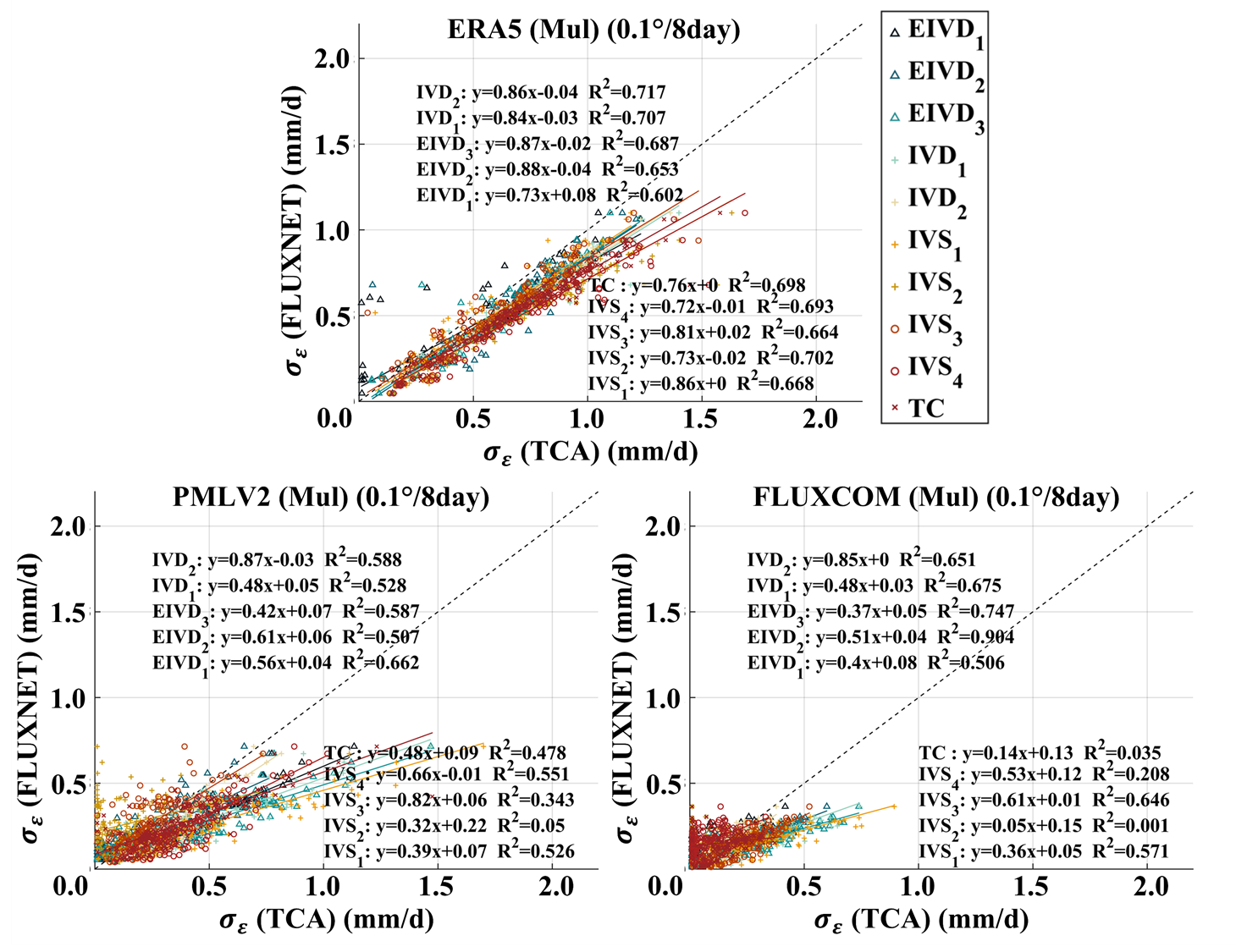 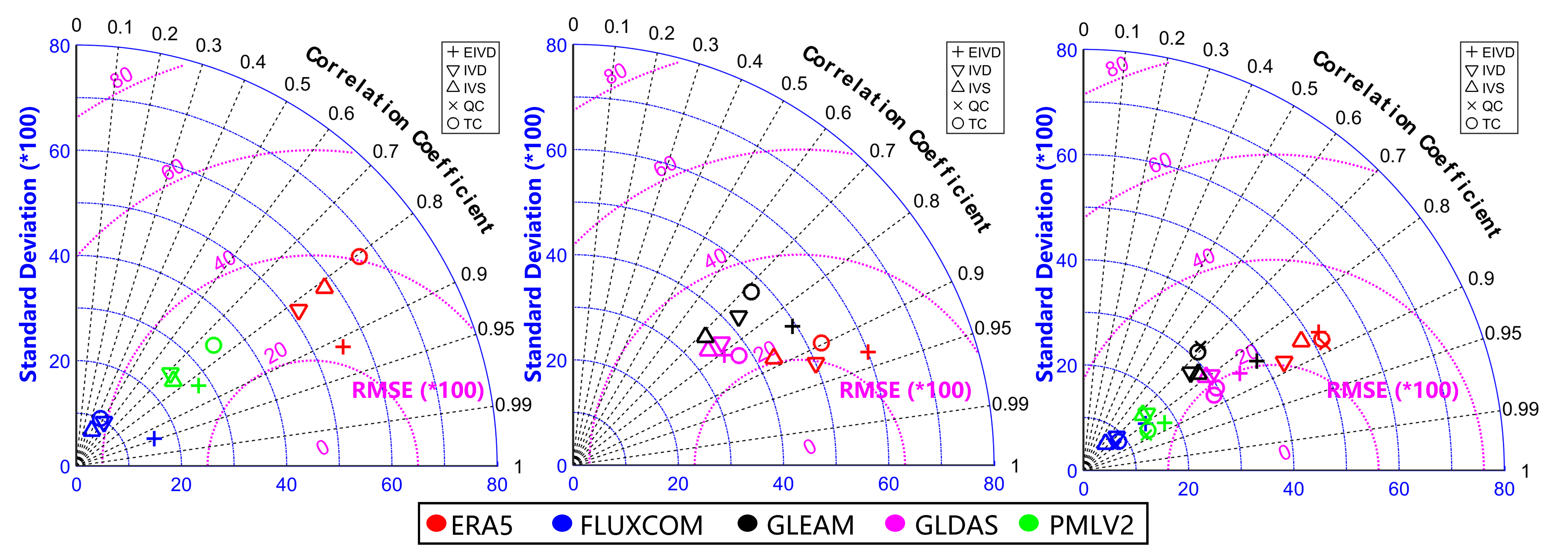 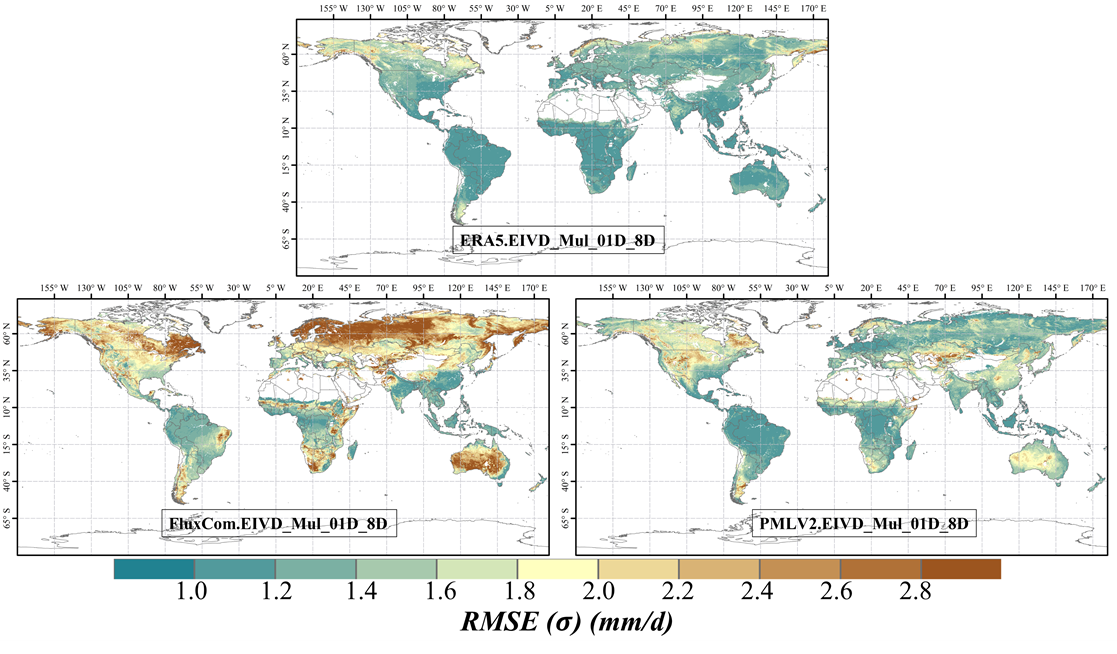 Errors: 5 Global ET products
A:0.1º-8D
Error Characterization of 5 ET products
0.1º-8D: ERA5≈PMLV2>FLUXCOM (global average)
0.25º-D: GLEAM>ERA5>GLDAS (global average)
Amazon: GLEAM>FLUXCOM>PMLV2>ERA5>GLDAS
The evaluation results are consistent with previous studies
Further Validation
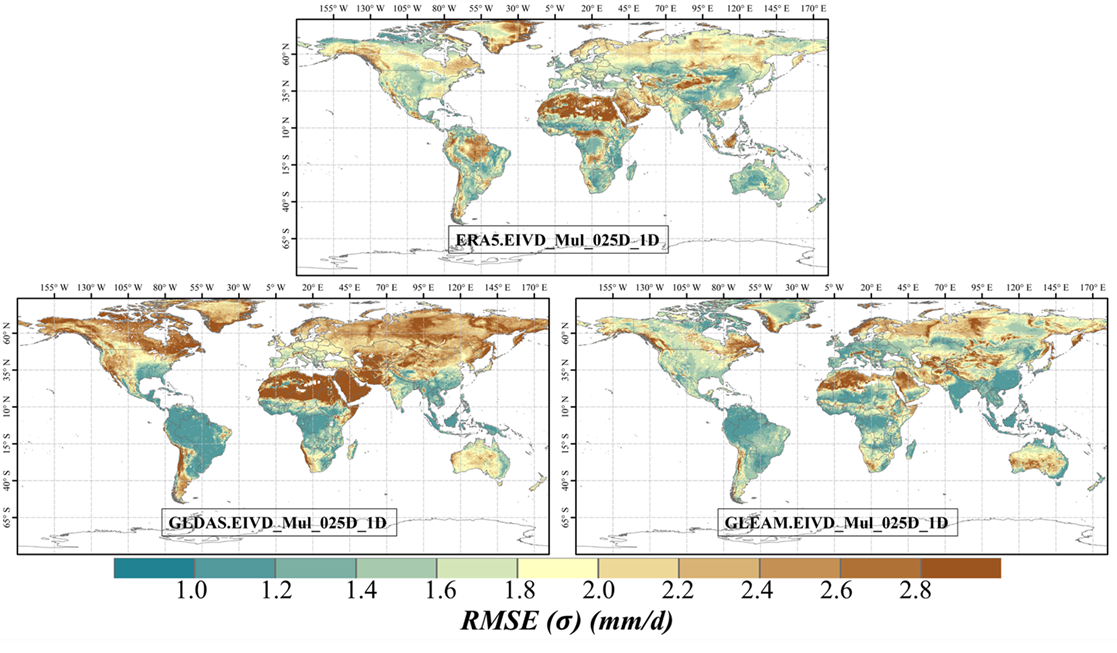 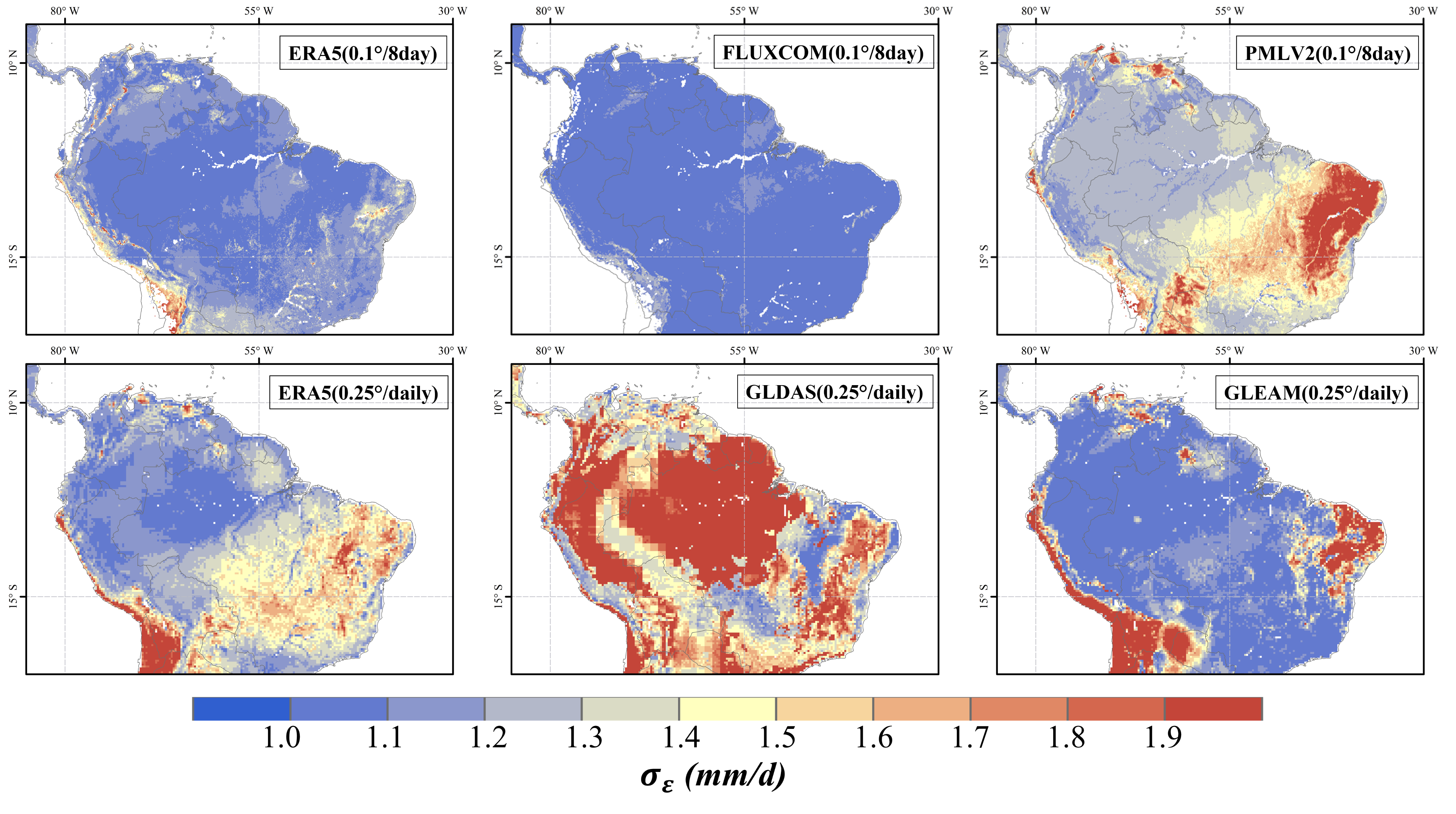 B:0.25º-D
9
Gridded-T
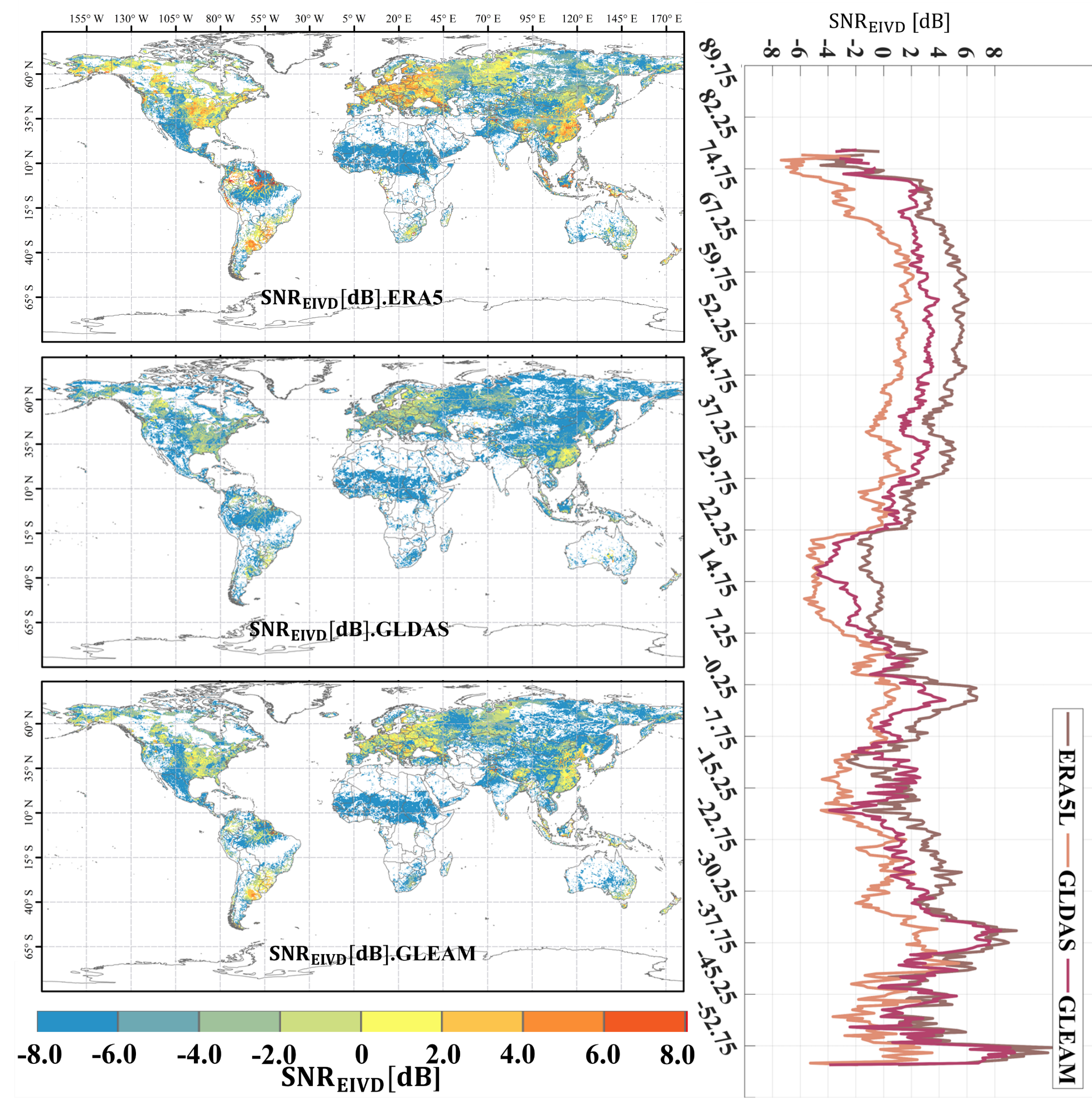 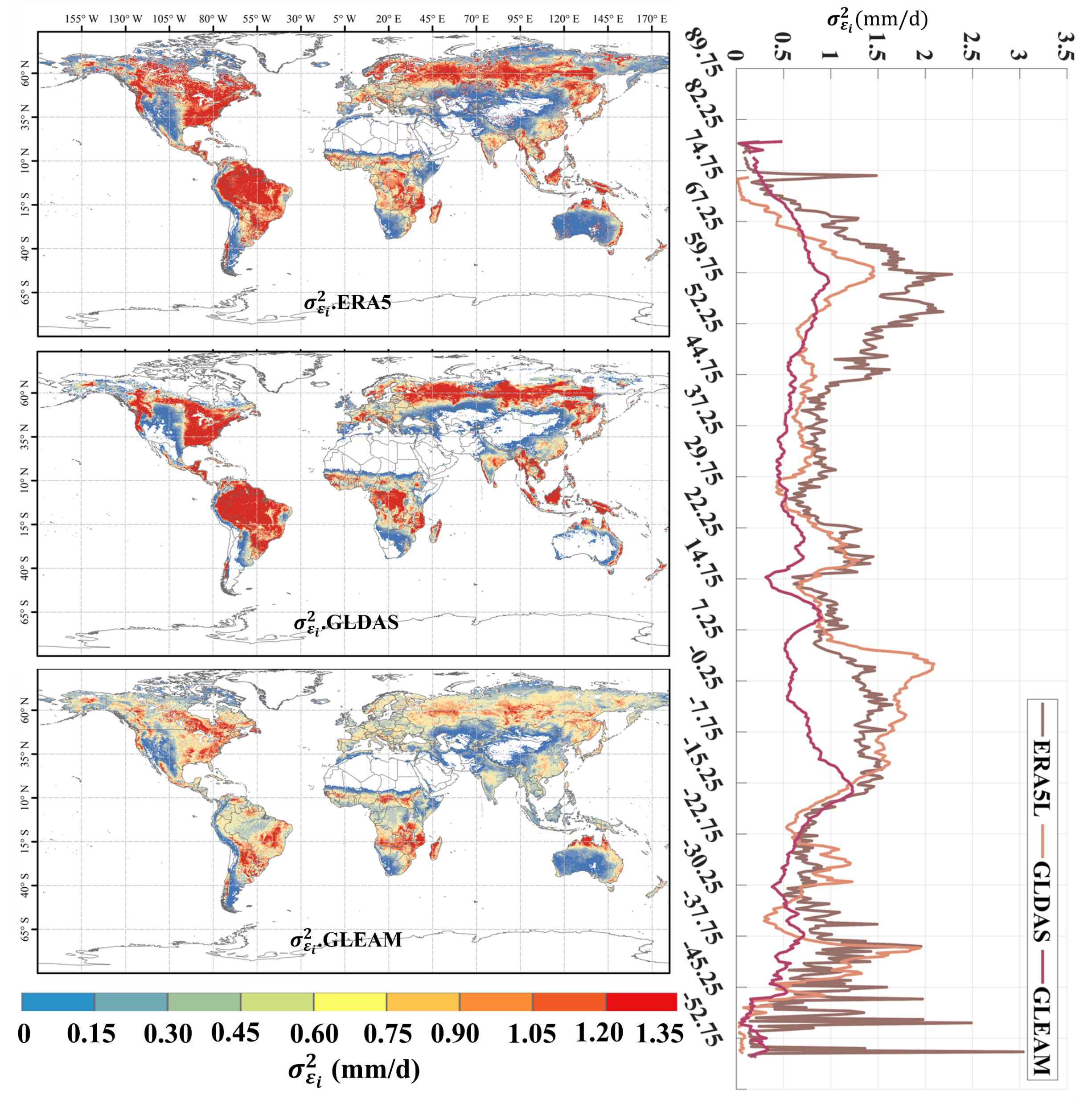 10
MERGE: 0.1º-8D (2000-2022)/ 0.25º-D (1950-2022)
Collocation-based Merging
0.1º-8D: ERA5L & PMLV2 & FLUXCOM
0.25º-D: GLEAMv3.6 & ERA5L & GLDAS2 
Optimal weight: Linear Merging
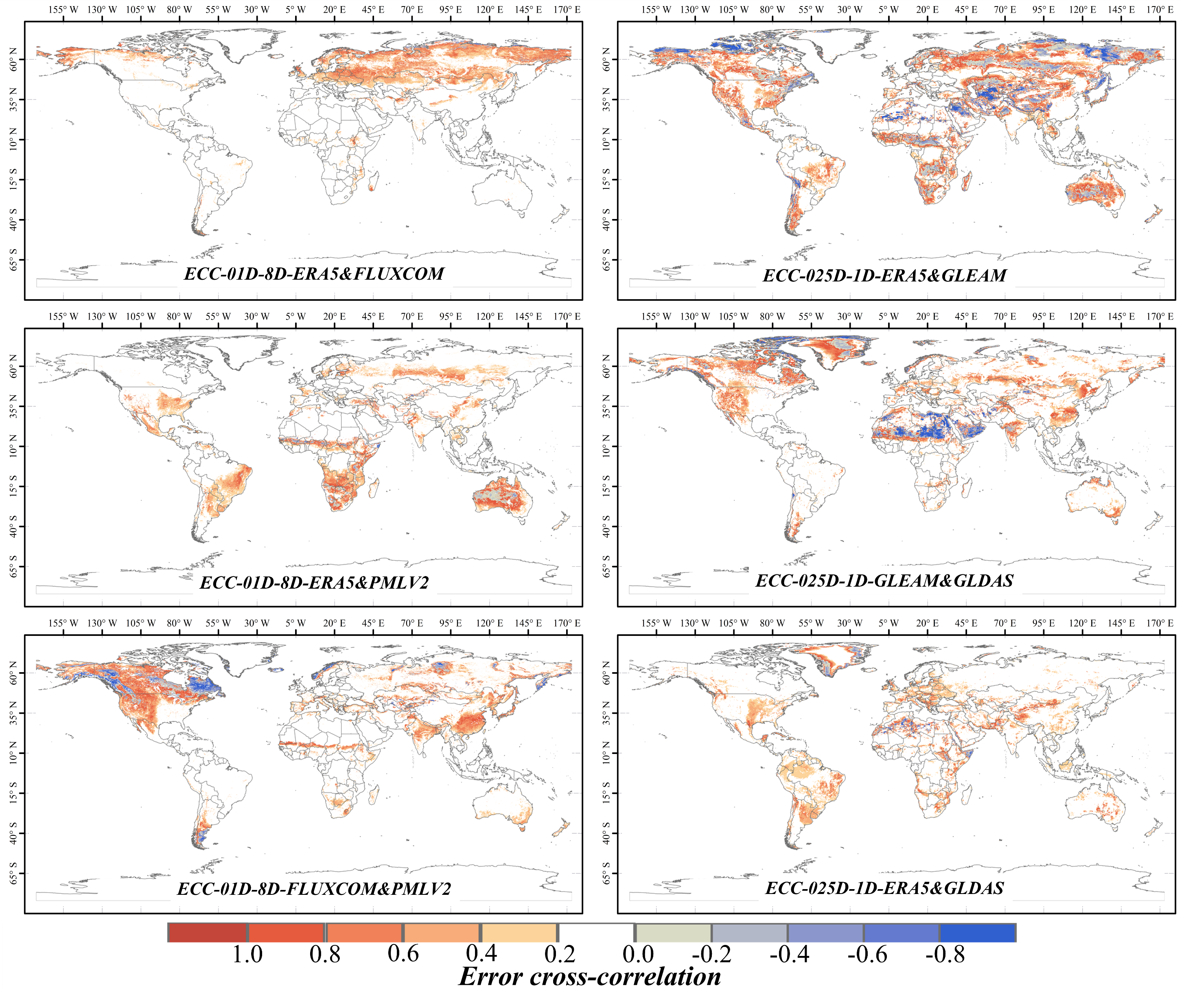 TABLE Combination of inputs and accessible methods
Average value below 0.5
High correlation: ERA5L & GLEAM (same meteorological input)
11
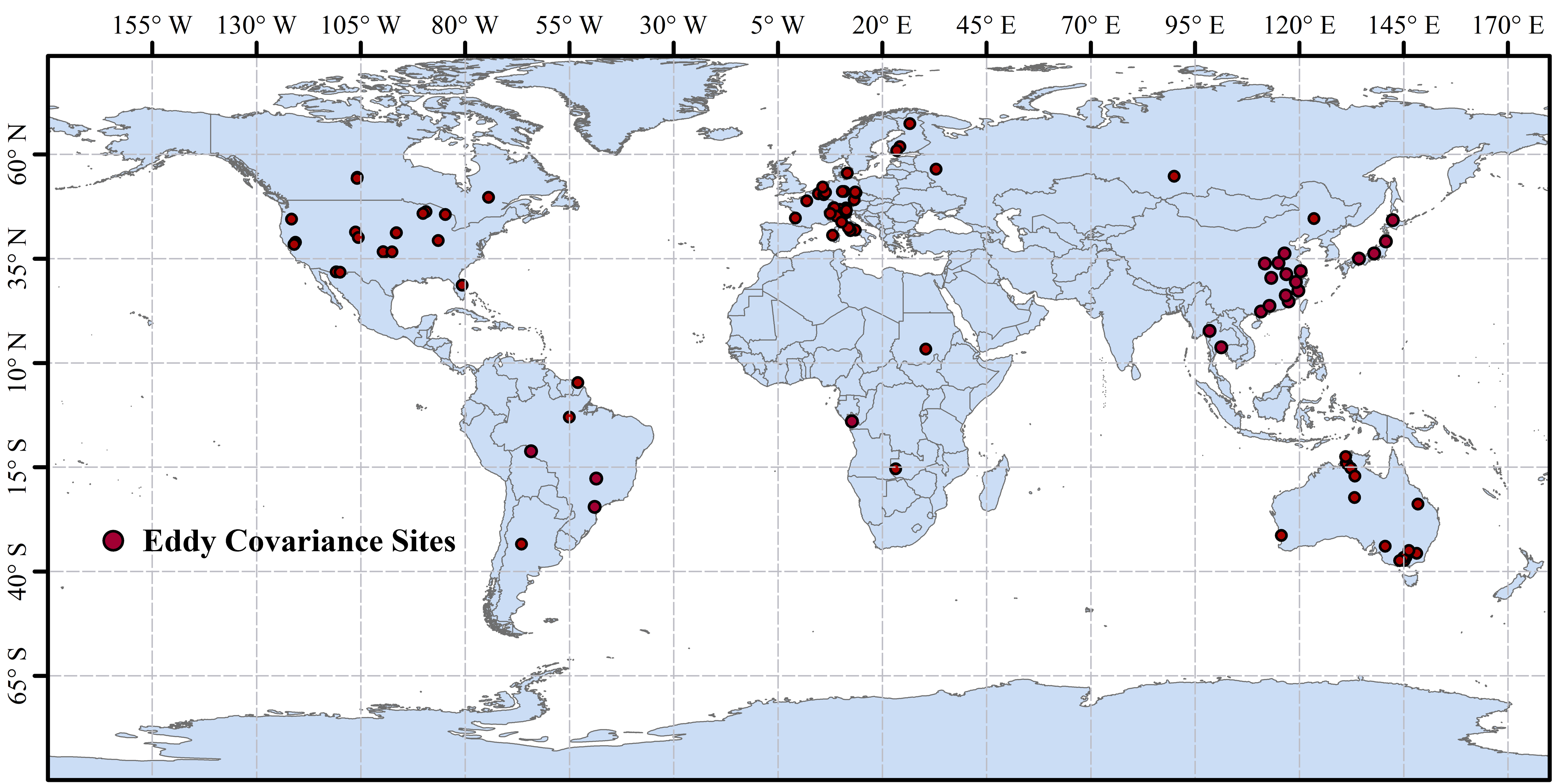 Site-based Evaluation (FLUXNET)
FLUXNET (82 sites) – 0.1º-8D
(1) 𝑅2&𝑅𝑀𝑆𝐸:0.1-8D (0.68/0.84 mm/d)  (2) Good performance over 8 PFTs
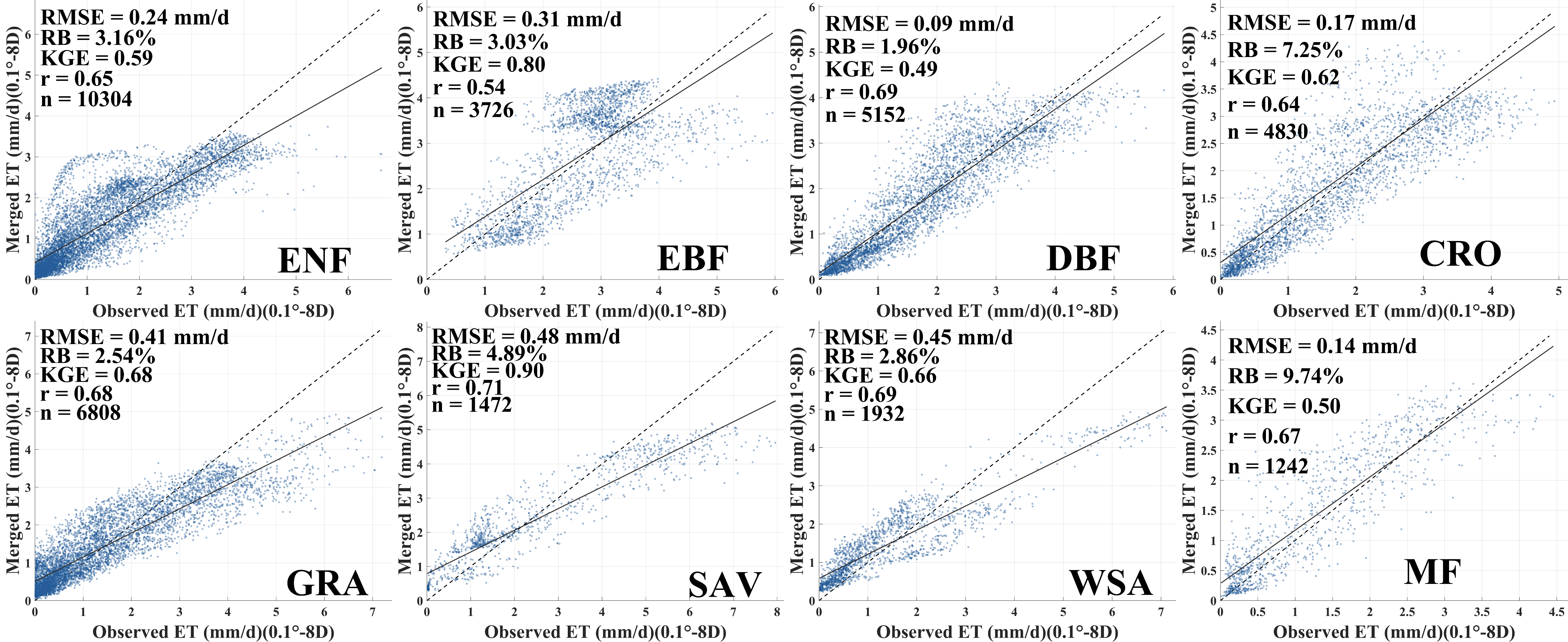 12
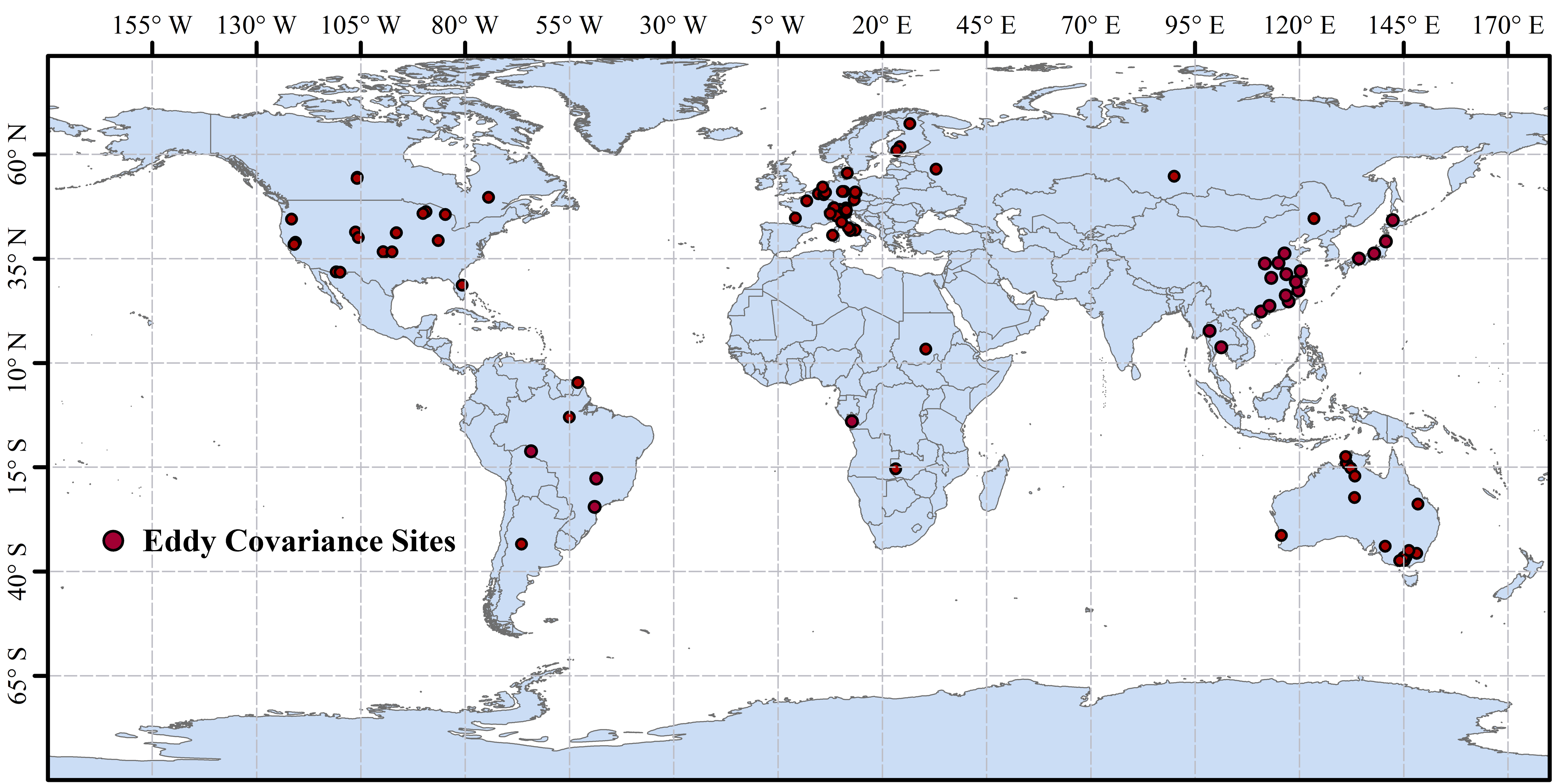 Site-based Evaluation (FLUXNET)
FLUXNET (82 sites) – 0.25º-D
(1)𝑅2 &𝑅𝑀𝑆𝐸:0.1-8D (0.62/1.03 mm/d) (2) Higher Uncertainty (Representative Error?)
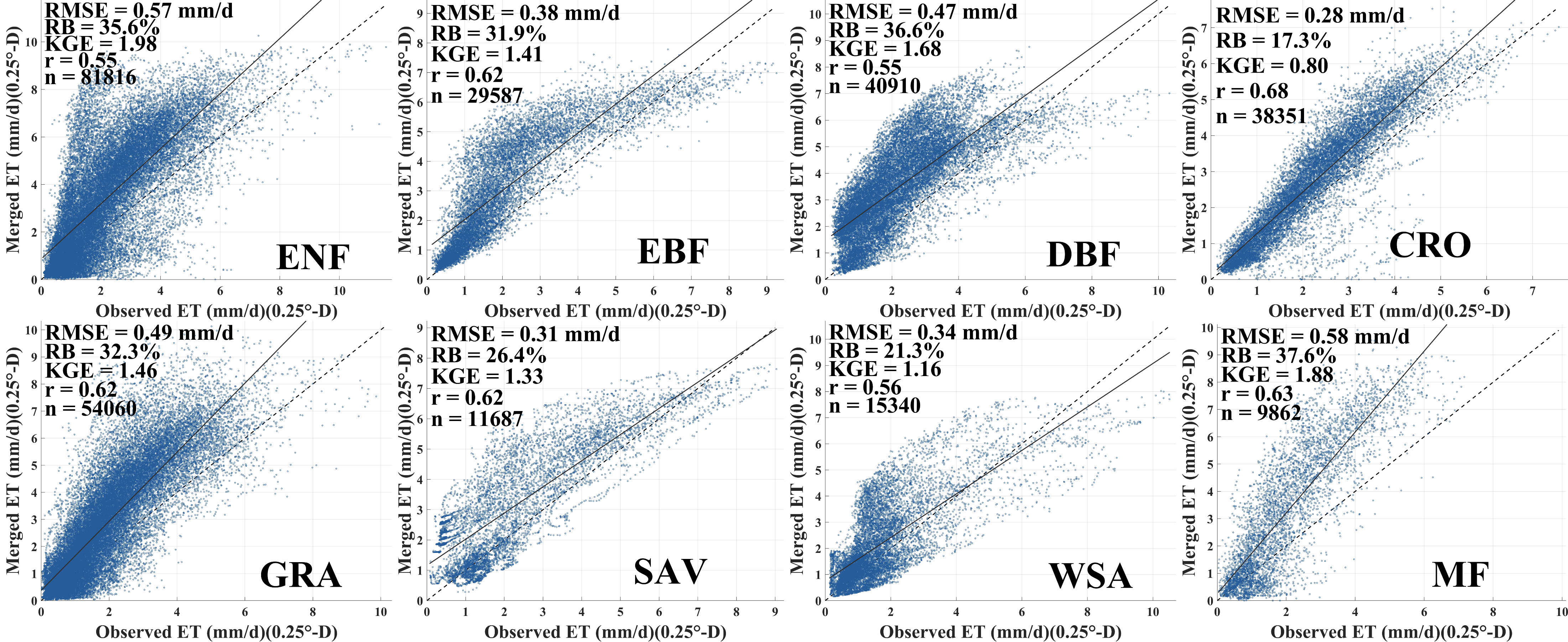 13
Performance of estimating ET variation: KGE
FLUXNET (82 sites) – Kling-Gupta Efficiency
Significant improvement against existing products : Higher KGE and better fitness
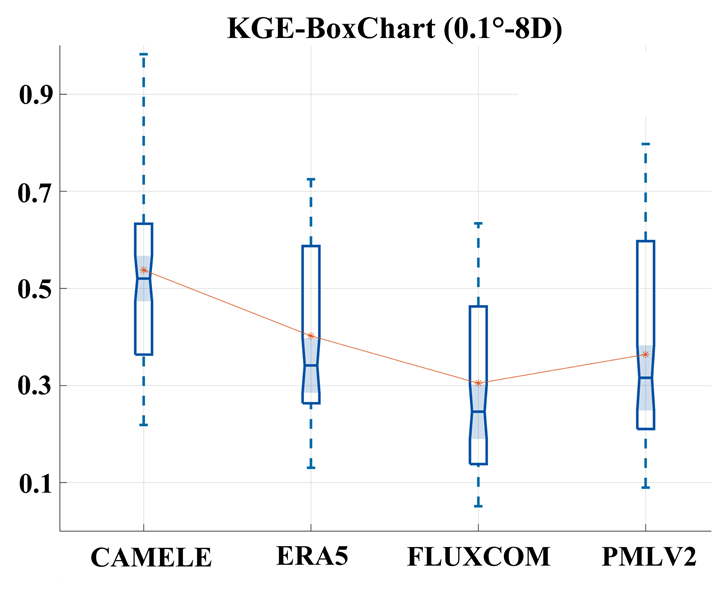 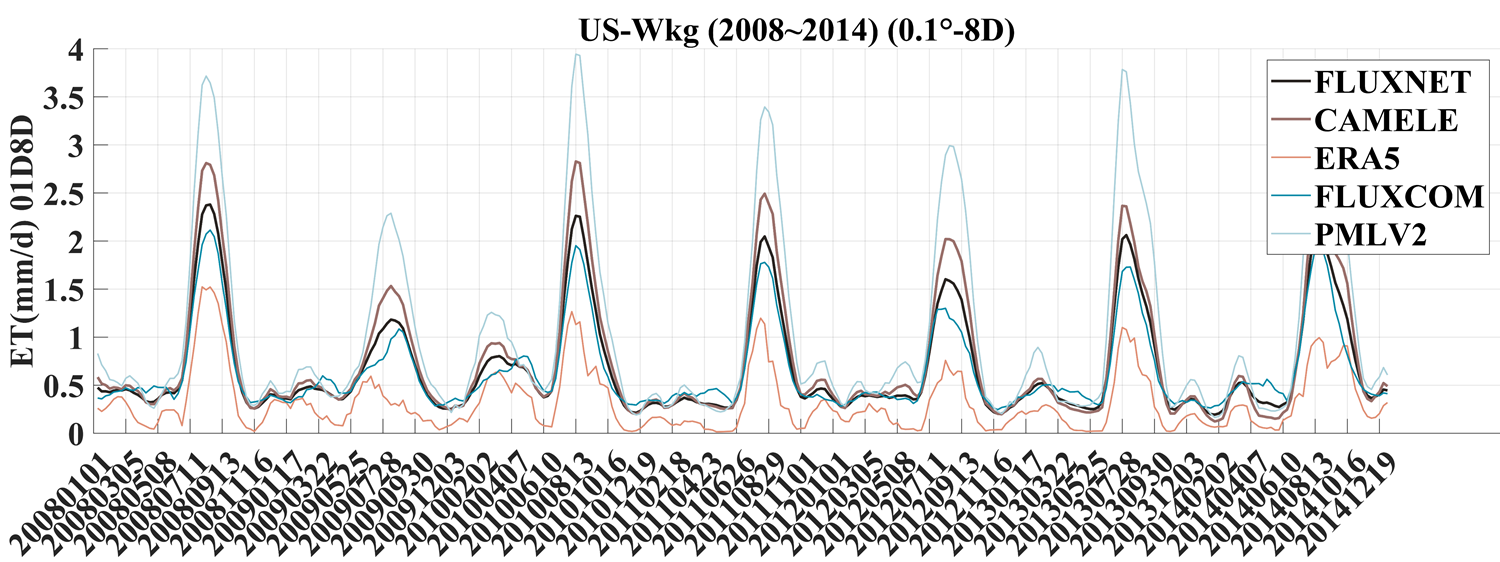 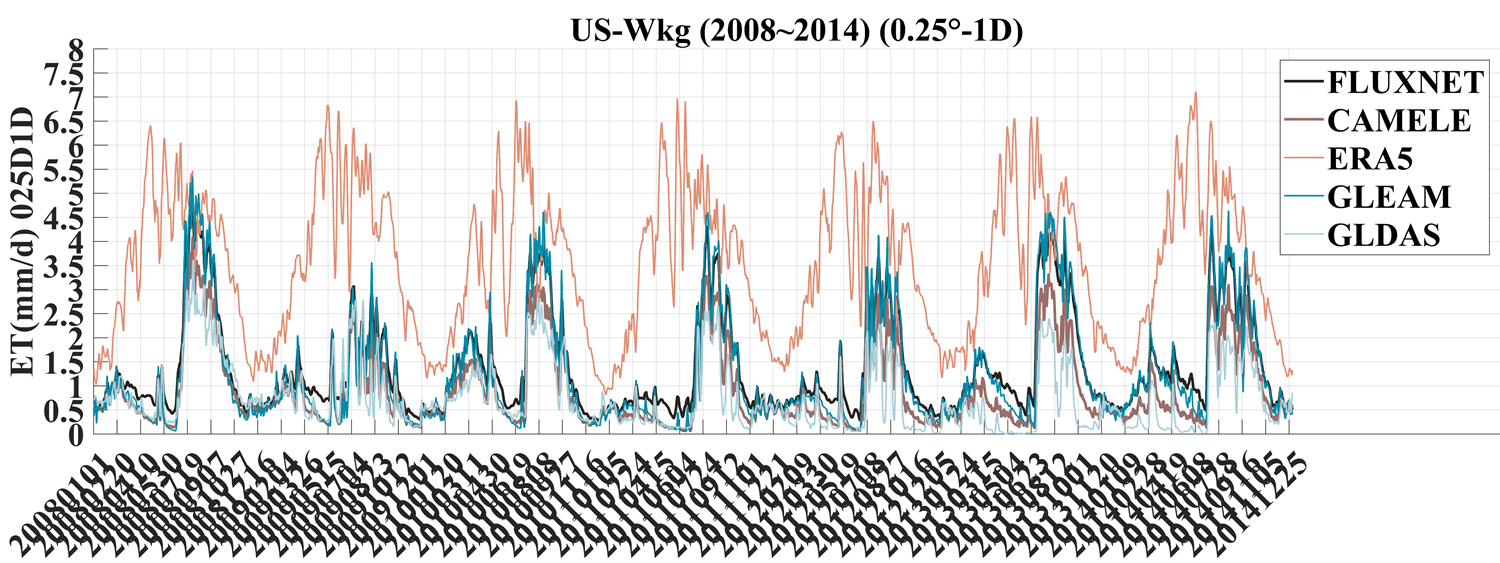 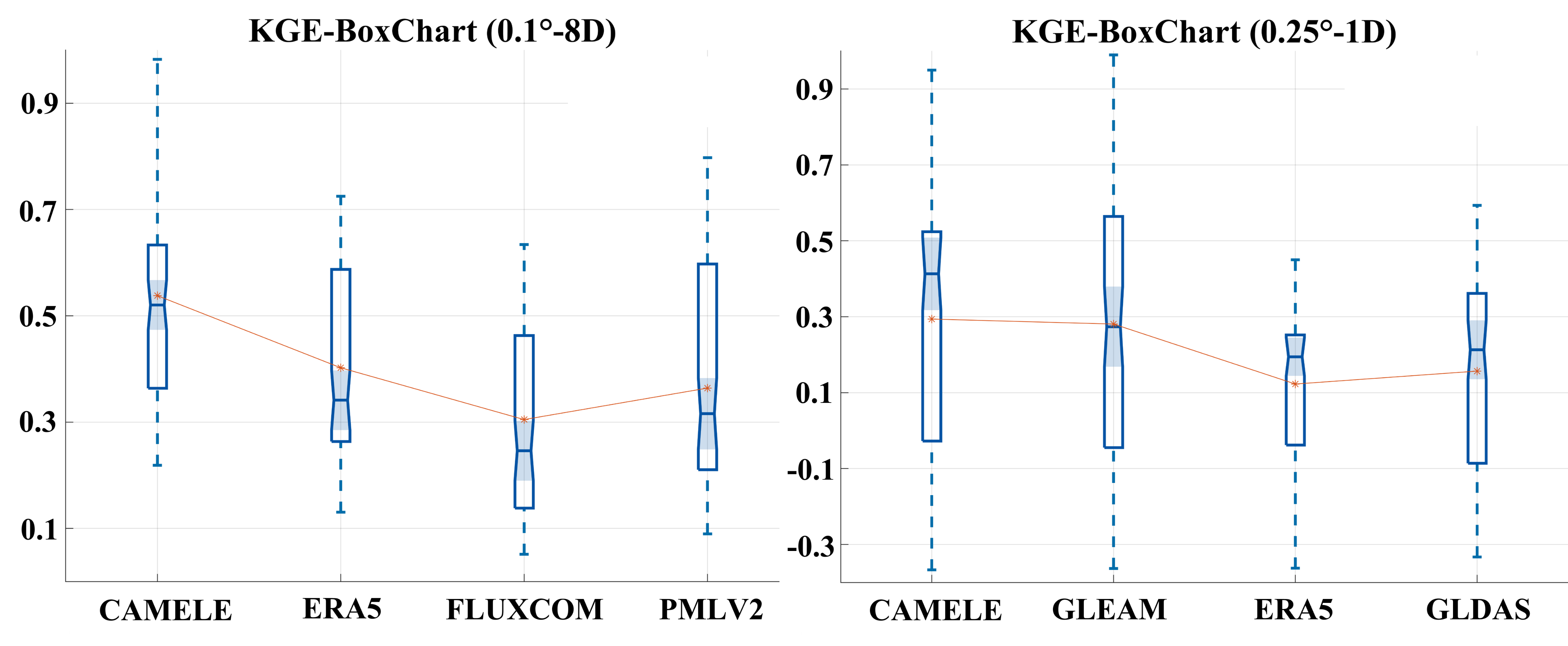 Just one example
14
Annual ET variation
High estimates: FLUXCOM/GLDAS
Abnormal variation: ERA5
Interesting finding
1981-2021: Upward trend
Speed: (2002-2020) > (1981-2002)
Possible reasons
LAI induced increasing transpiration?
Global Greening?
Interannual variation: Interesting
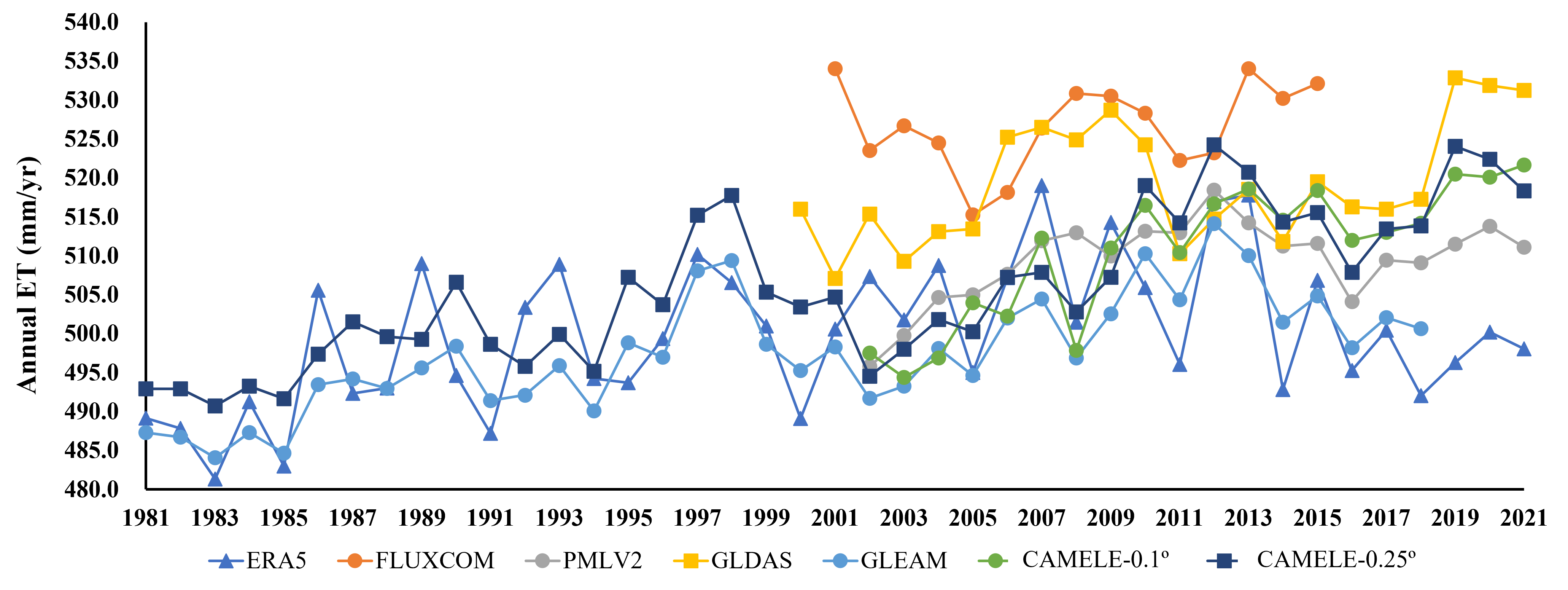 Ongoing Work
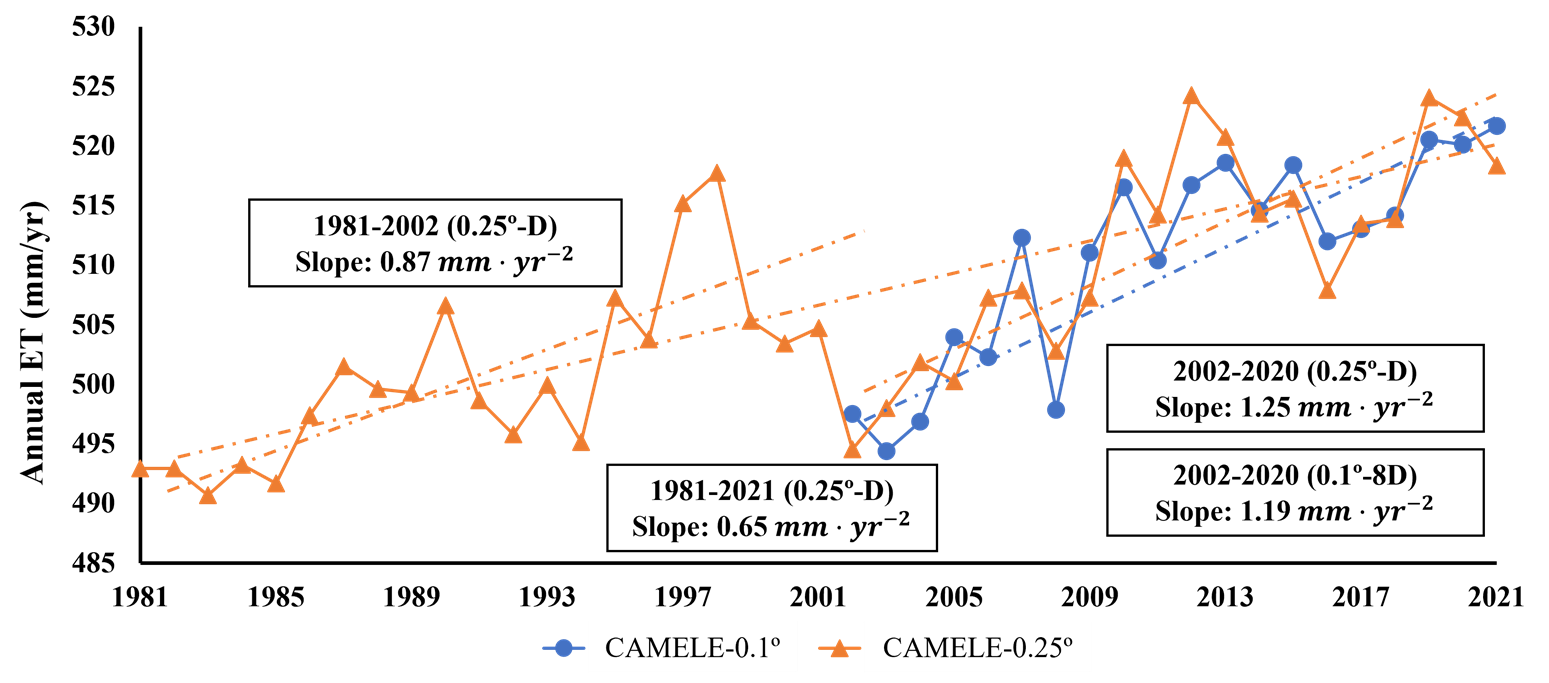 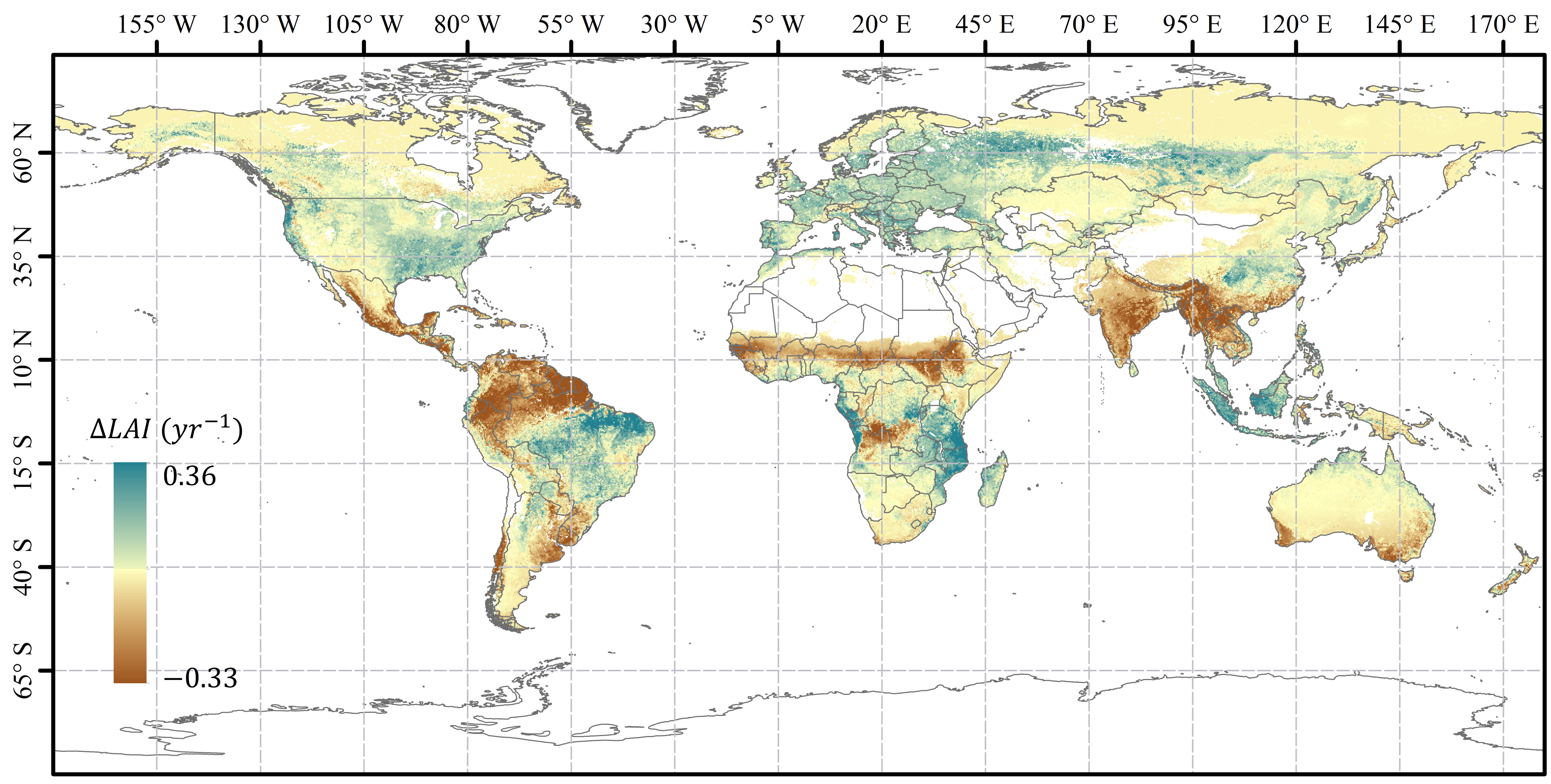 15
FIGURE Global trend of LAI from 2000-2018 (GLASS)